Die Stiftshütte
im Licht des NT
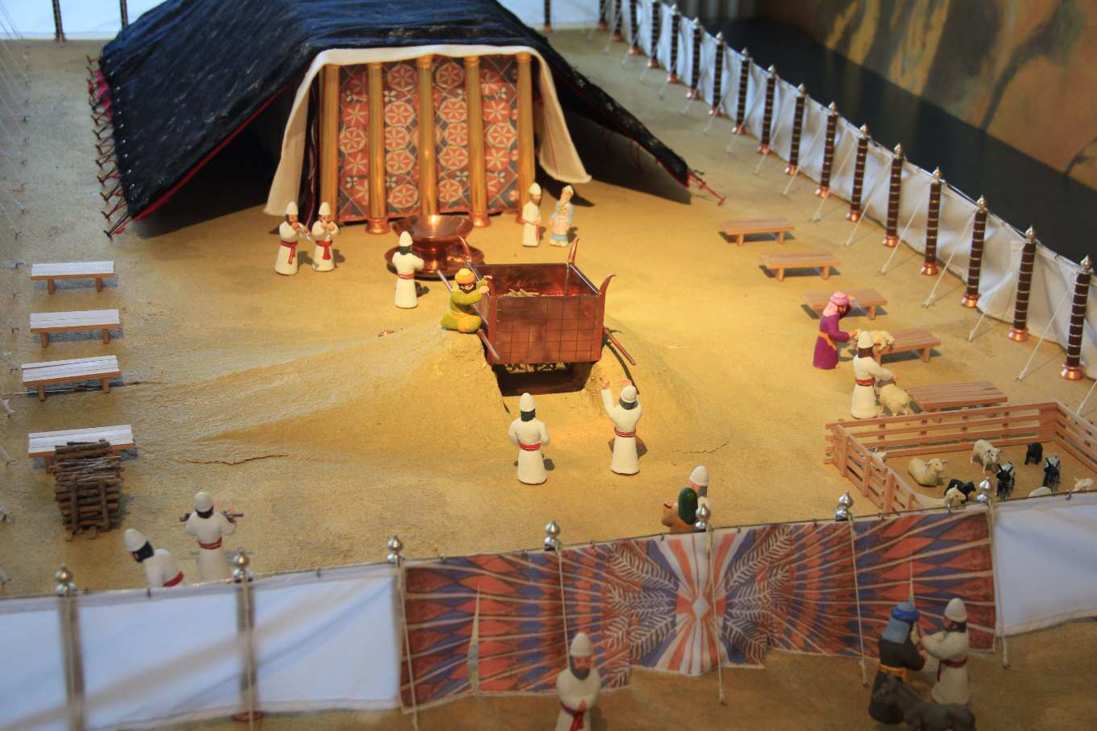 Roger Liebi
1606 v. Chr.: Israel in Ägypten
RL
Exodus: 1606 v. Chr.
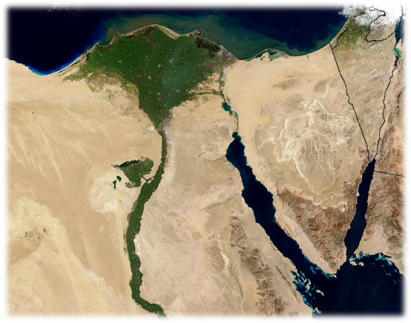 NASA
Die Gabe des Gesetzes am Sinai
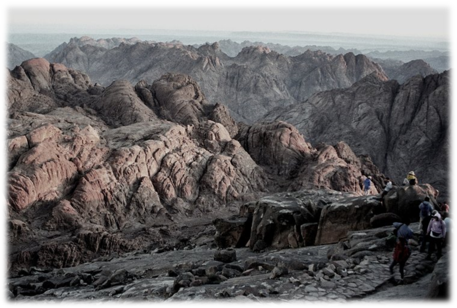 Yoav Rosenberg GNU 1.2. or later
[Speaker Notes: Seal, closing bar, mirror]
Überblick
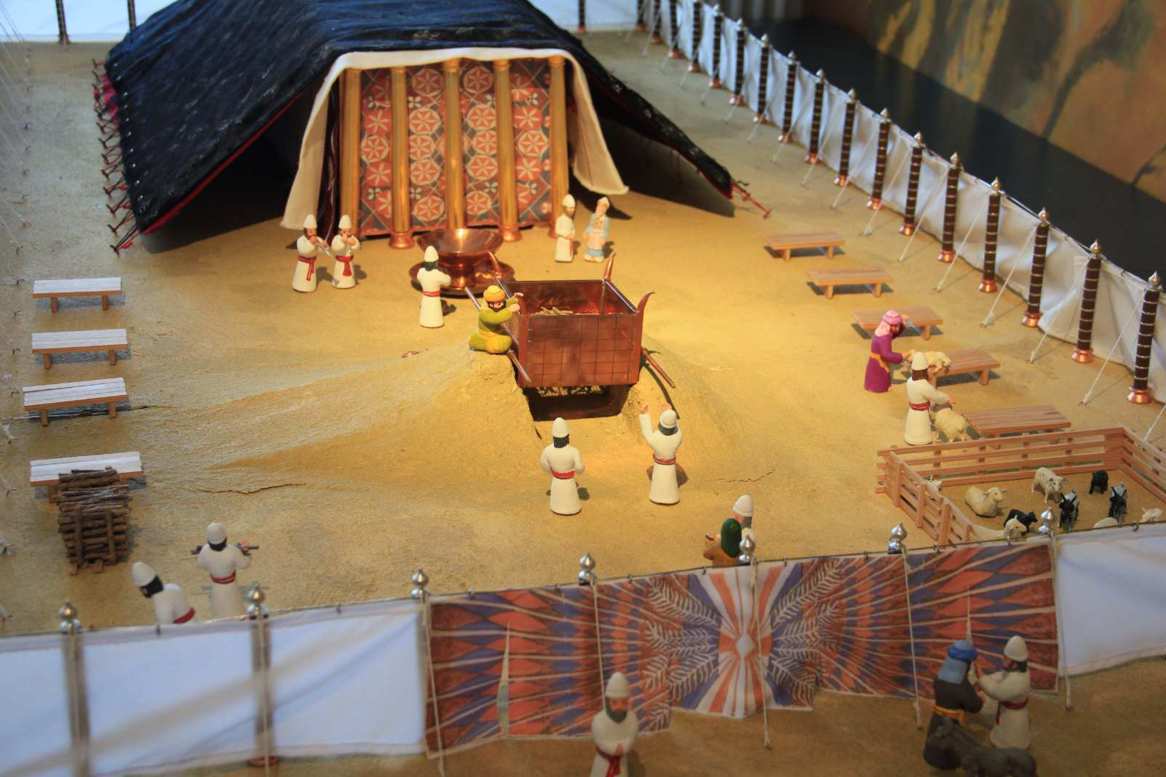 Der innerste Vorhof entspricht der Stiftshütte
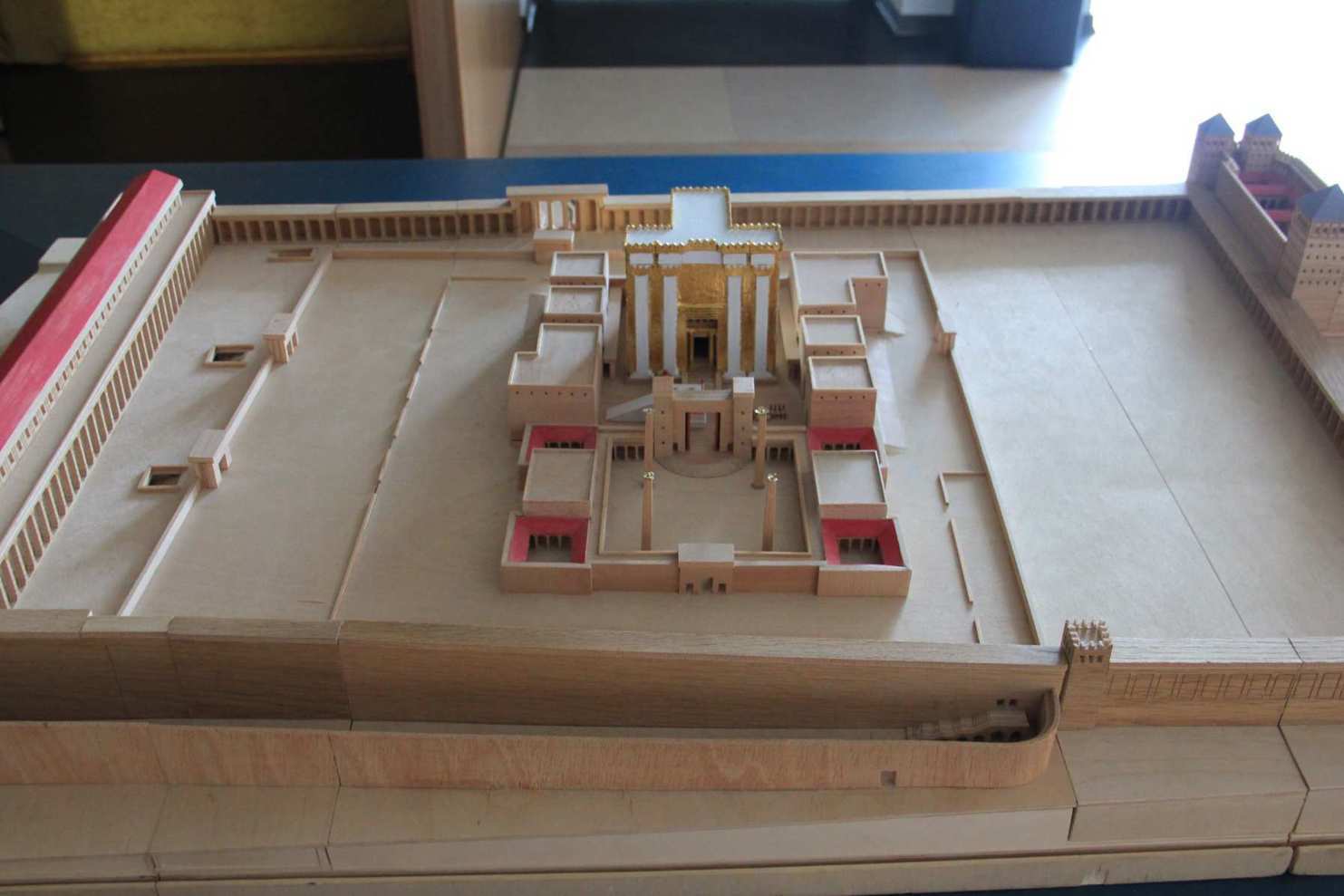 Eingang zum Vorhof
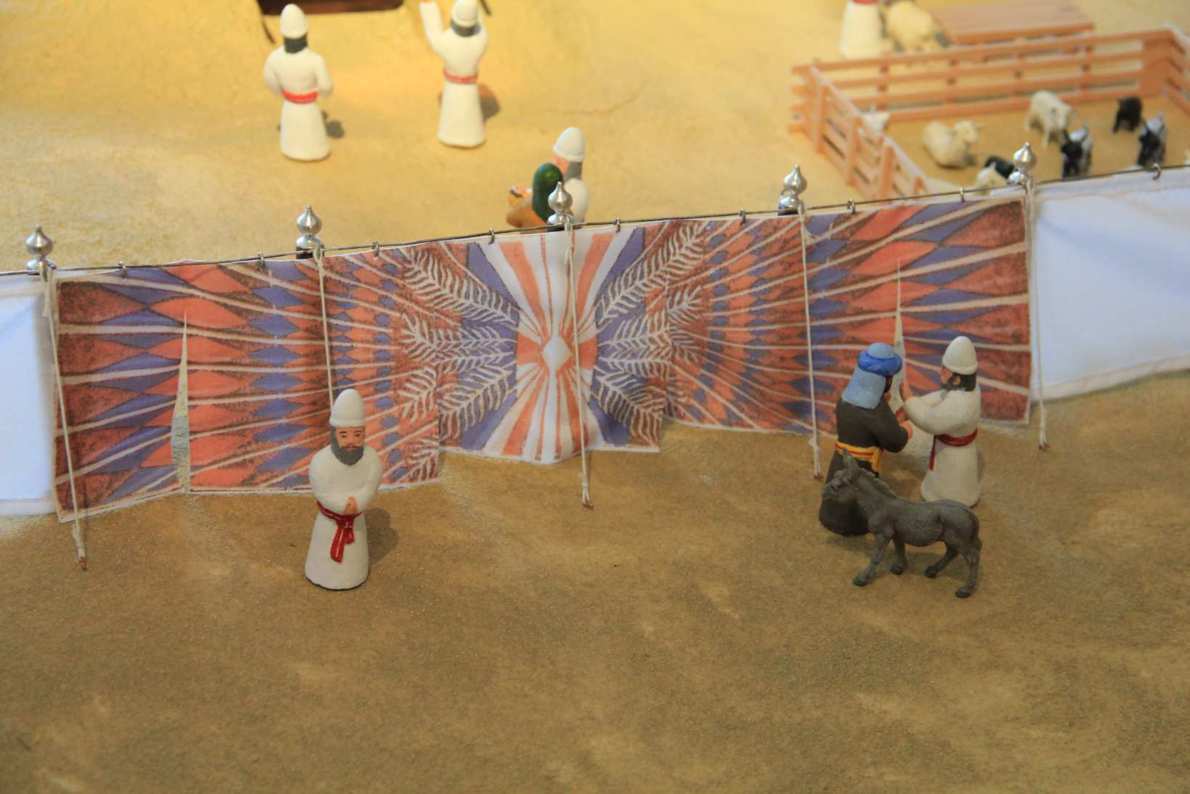 Roter Purpur (argaman)
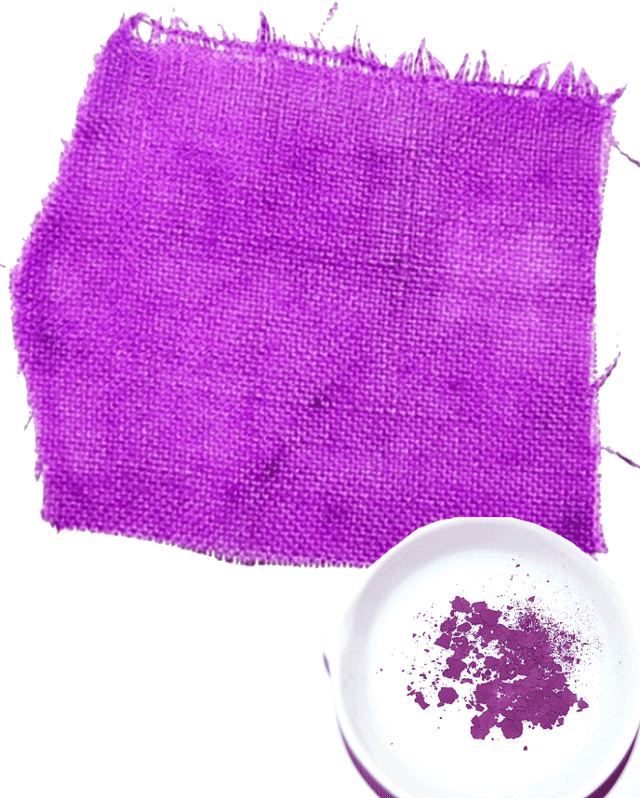 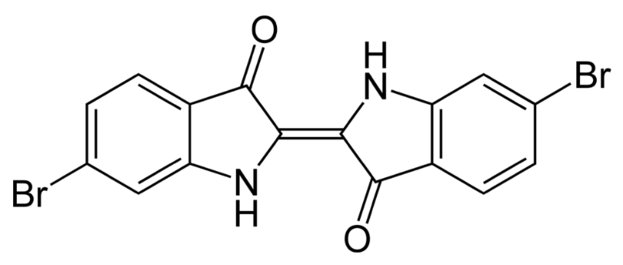 Dibromindigo
Werner CC-BY-SA 3.0
Werner CC-BY-SA 3.0
Blauer Purpur (tekhelet) und Roter Purpur (argaman)
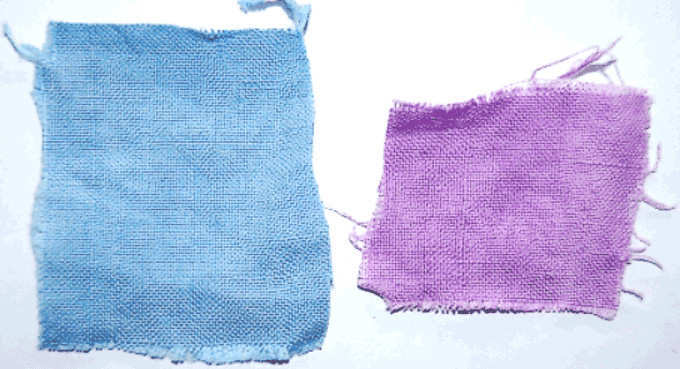 FB
FP
Erfindung: Kreta, 1750 v. Chr.
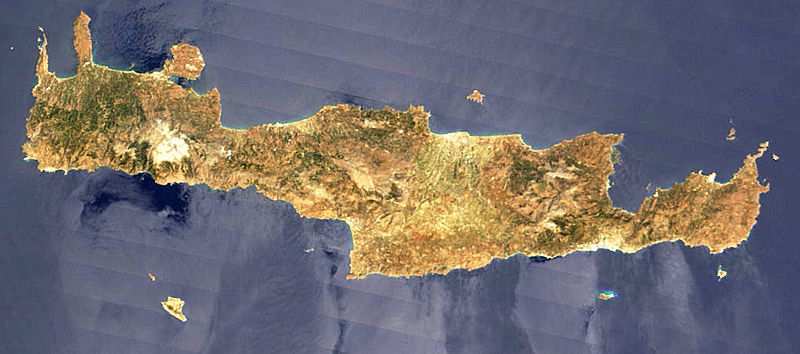 NASA / FP
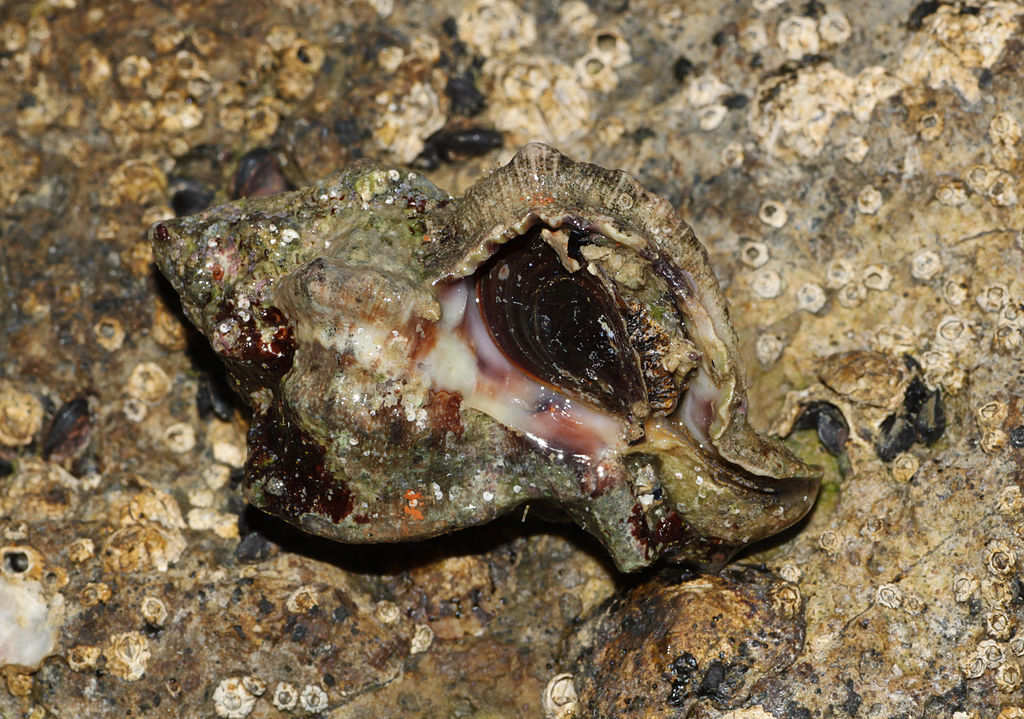 Meeresschnecke:
 Hexaplex trunculus
(Murex trunculus)
H. Krisp CC-BY 3.0
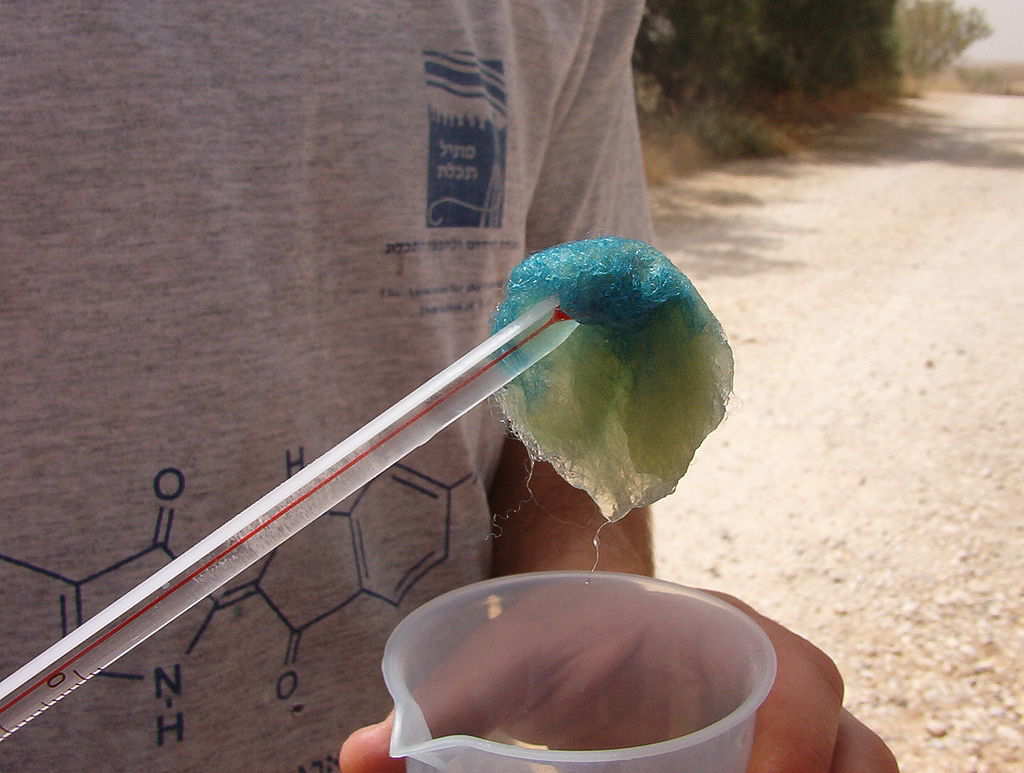 mit Sonnenlicht  blauer Purpur 
ohne Sonnenlicht  roter Purpur
Petil Tekhelet GNU 1.2 or later
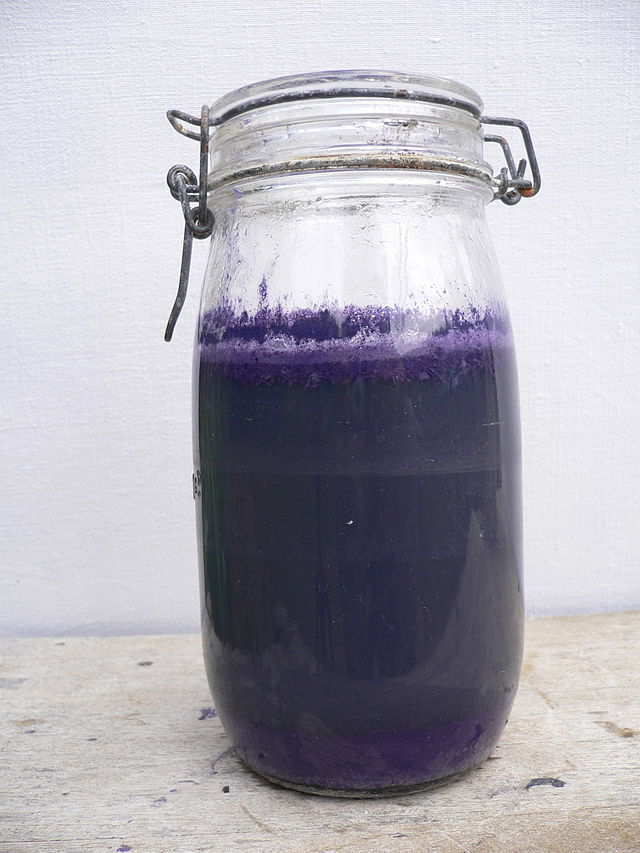 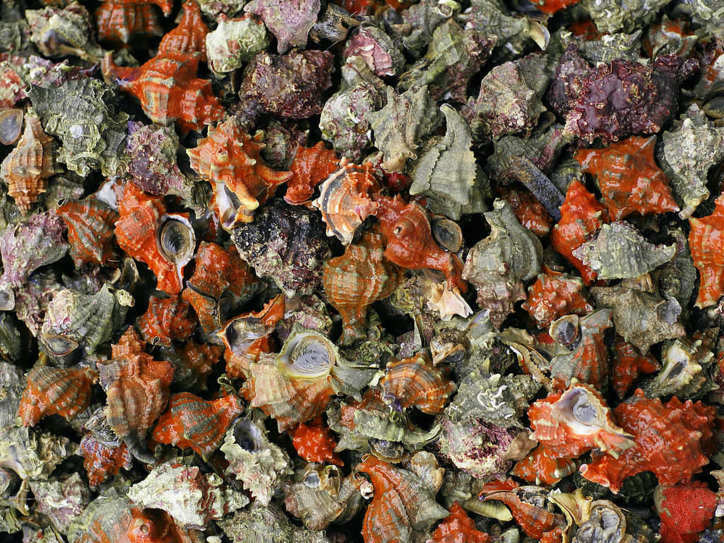 Hans Hillewaert CC-BY-SA 4.0
Kanold CC-BY 3.0
Wertvoller als Gold
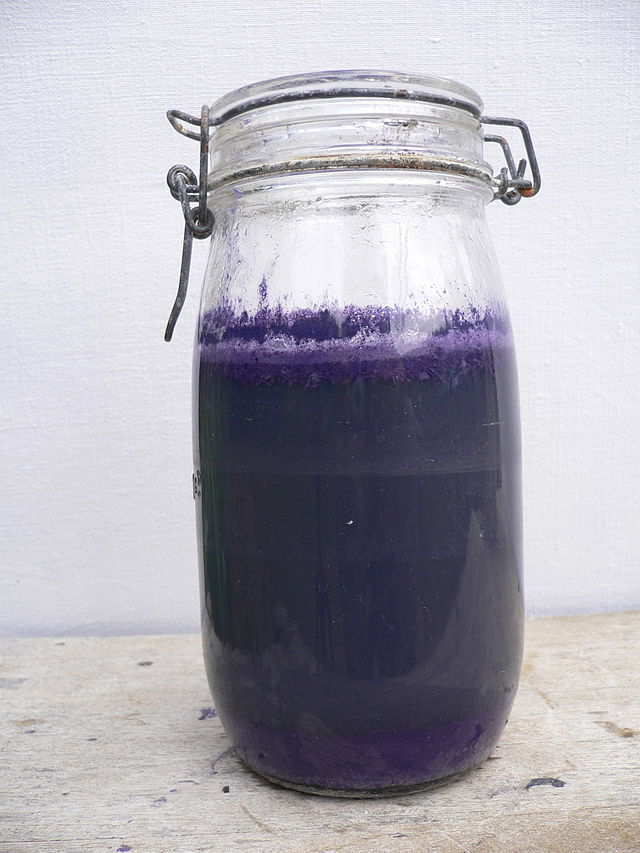 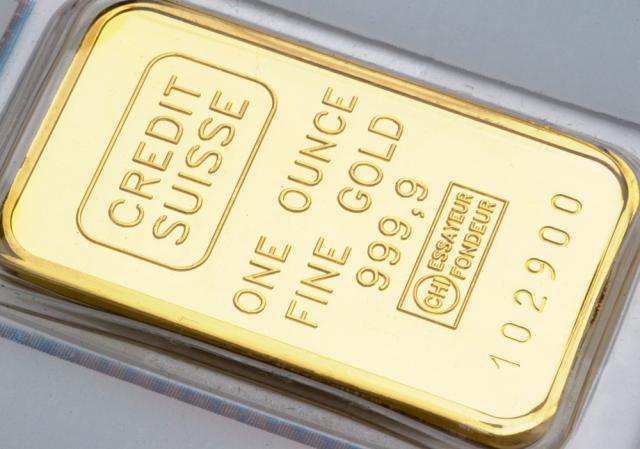 Olegvolk CC-BY 2.5
- Kremer Pigmente GmbH und Co., Aichstädten: 1g für 2450 €
Kanold CC-BY 3.0
Blauer Purpur (tekhelet) und Roter Purpur (argaman)
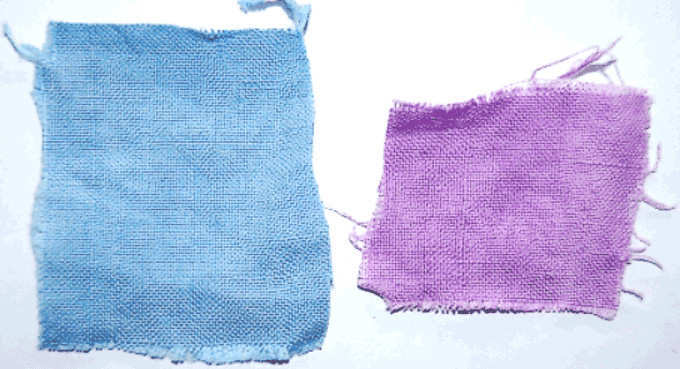 FB
FP
Der Hohepriester
Kultur- und Begegnungscenter DE-Reichenbach / RL
Der Hohepriester
Kultur- und Begegnungscenter 
DE-Reichenbach / RL
Die Quasten des Volkes Gottes
4Mo 15,38-41: 38 Rede zu den Kindern Israel und sprich zu ihnen, daß sie sich eine Quaste an den Zipfeln ihrer Oberkleider machen, bei ihren Geschlechtern, und daß sie an die Quaste des Zipfels eine Schnur von blauem Purpur setzen; 39 und es soll euch zu einer Quaste sein, daß ihr, wenn ihr sie anseht, aller Gebote des HERRN gedenkt und sie tut, und daß ihr nicht umherspäht eurem Herzen und euren Augen nach, denen ihr nachhuret; 40 damit ihr aller meiner Gebote gedenkt und sie tut, und heilig seiet eurem Gott. 41 Ich bin der HERR, euer Gott, der ich euch aus dem Lande Ägypten herausgeführt habe, um euer Gott zu sein; ich bin der HERR, euer Gott.
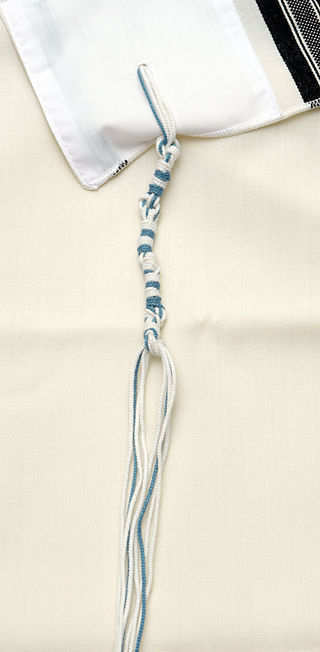 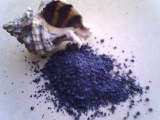 Petil Tekhelet CC-BY-SA 3.0
FB
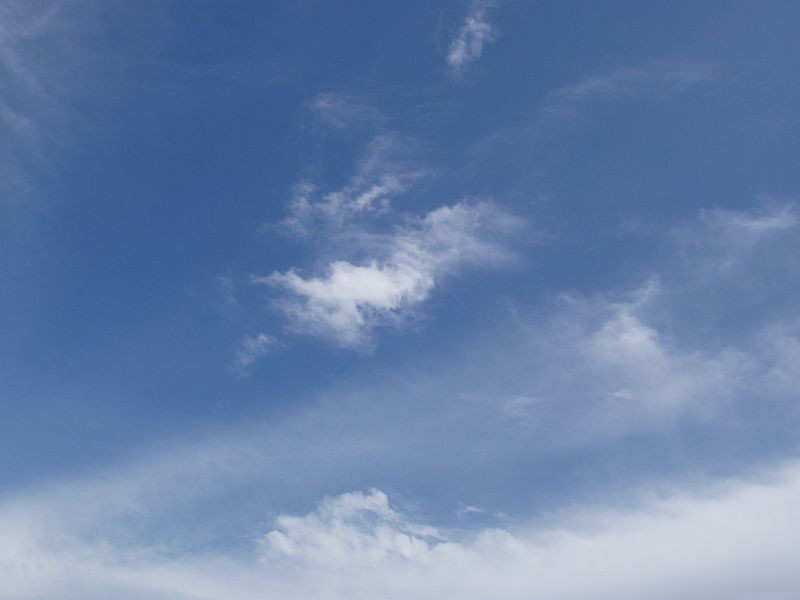 RL
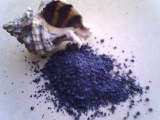 Tzitzith CC-BY-SA 3.0
ASEBA CH-Bollodingen
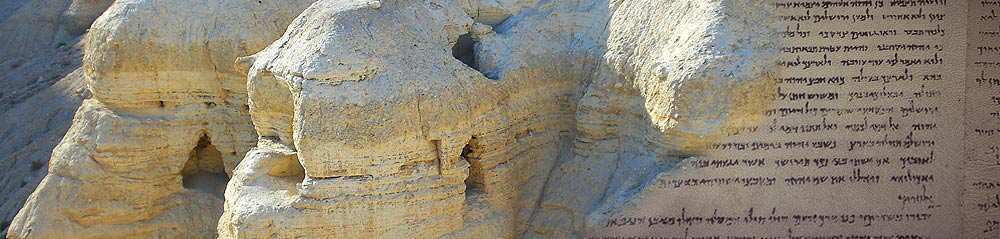 RL
Die Quasten des Messias
Mark 6,56: Und wo irgend er eintrat in Dörfer oder Städte oder aufs Land, legten sie die Kranken auf den Marktplätzen hin und baten ihn, daß sie nur die Quaste seines Kleides anrühren dürften; und so viele irgend ihn anrührten, wurden geheilt.
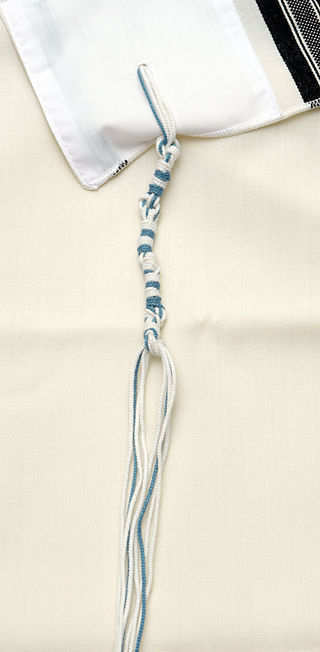 Petil Tekhelet CC-BY-SA 3.0
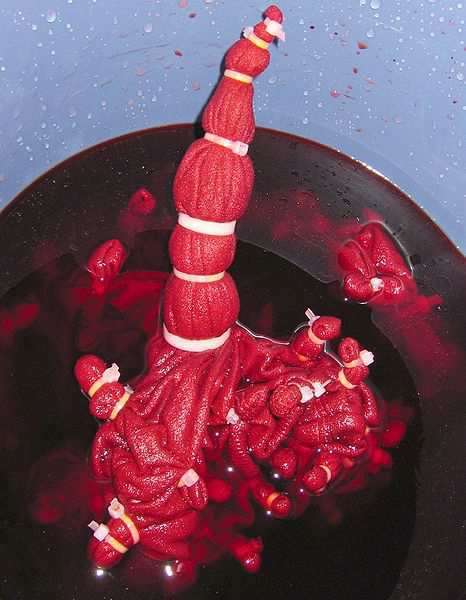 Karmesin undKermesschildlaus
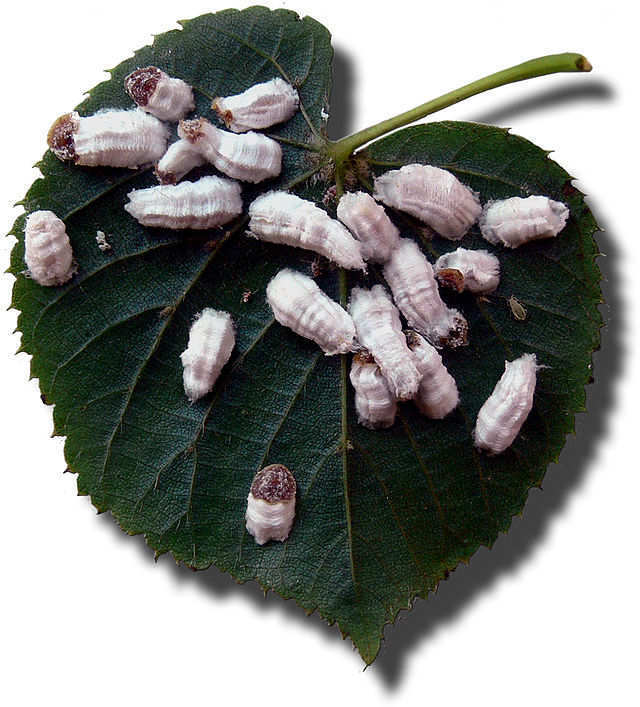 Johann H. Addicks GNU 1.2 or later
Lamiot CC/BZ/SA 1.0 gen.
Weisses Leinen (shesh): Byssus
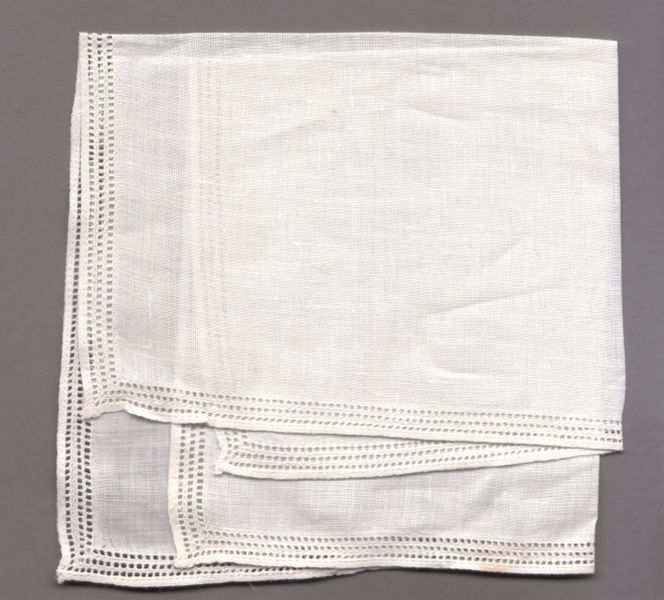 FB
Flachs-Ernte
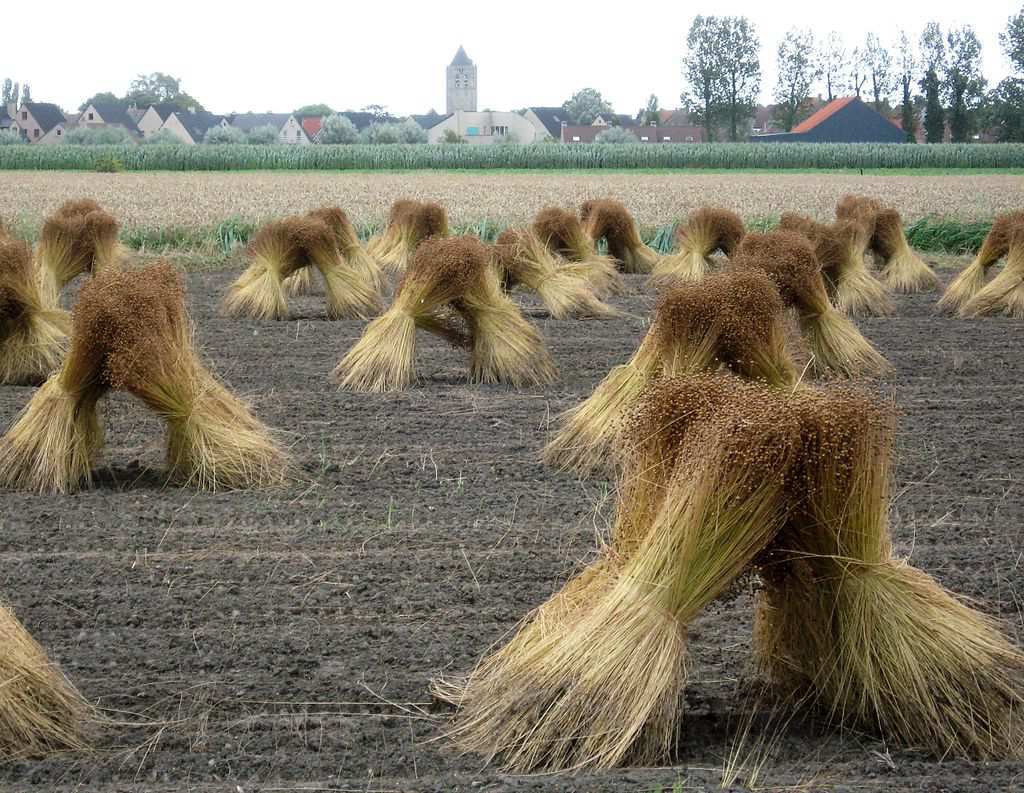 Lokilech CC-BY-SA 3.0
Flachs  weisse Leinen /Byssus
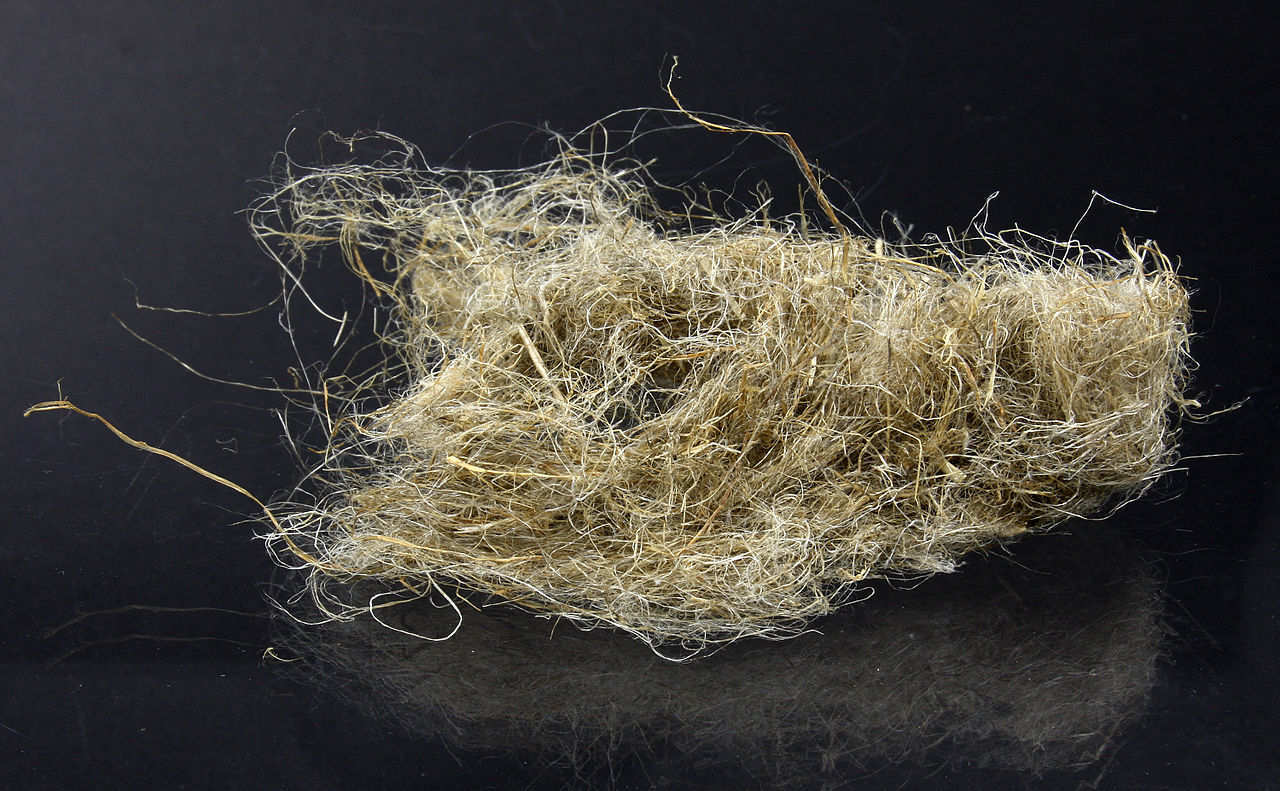 Elke Wetzig CC-BY-SA 3.0
Die 4 Farben der Stiftshütte
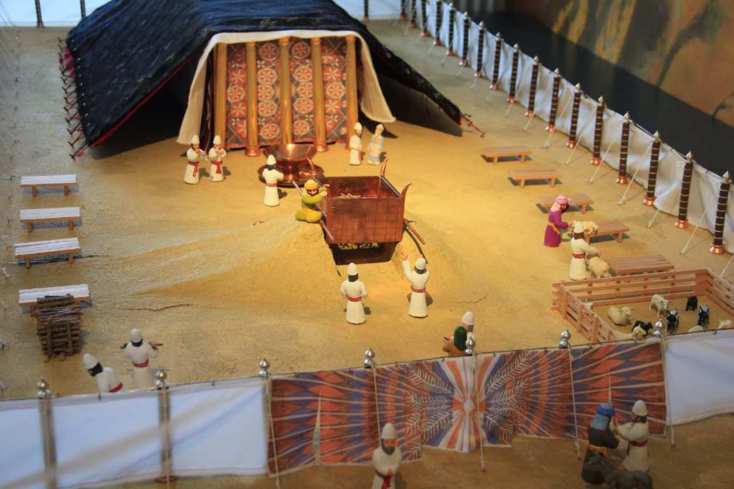 Matthias Hempel / RL
Karmesin / Scharlach (tola´ath shani = Scharlach-Wurm): der Messias Israels  Matthäus (Ps 22,6; Mat 27,28: Scharlach / Karmesin!)
Roter Purpur (argaman): der Knecht des HERRN auf dem Thron     Markus (Mark 15,27: roter Purpur!; 16,19-20)
Weisses Leinen (shesh): der vollkommene Mensch  Lukas (Luk 23,11  toga candida  „Kandidats-Kleidung“)
Blauer Purpur (tekhelet): der Sohn Gottes  Johannes (Joh 3,13.31; 6,31 etc.)
Säulen des Vorhofs
Akazienholz
Sockel aus Bronze
Haken aus Silber
Kaptäle aus Silber
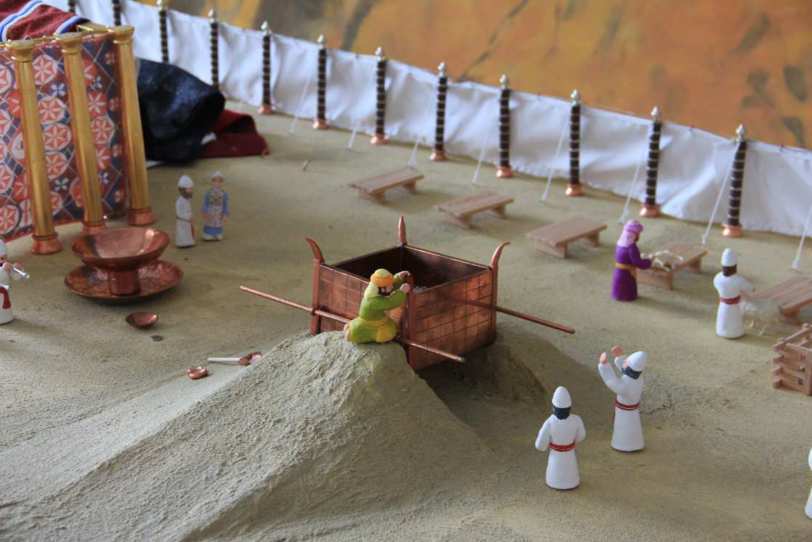 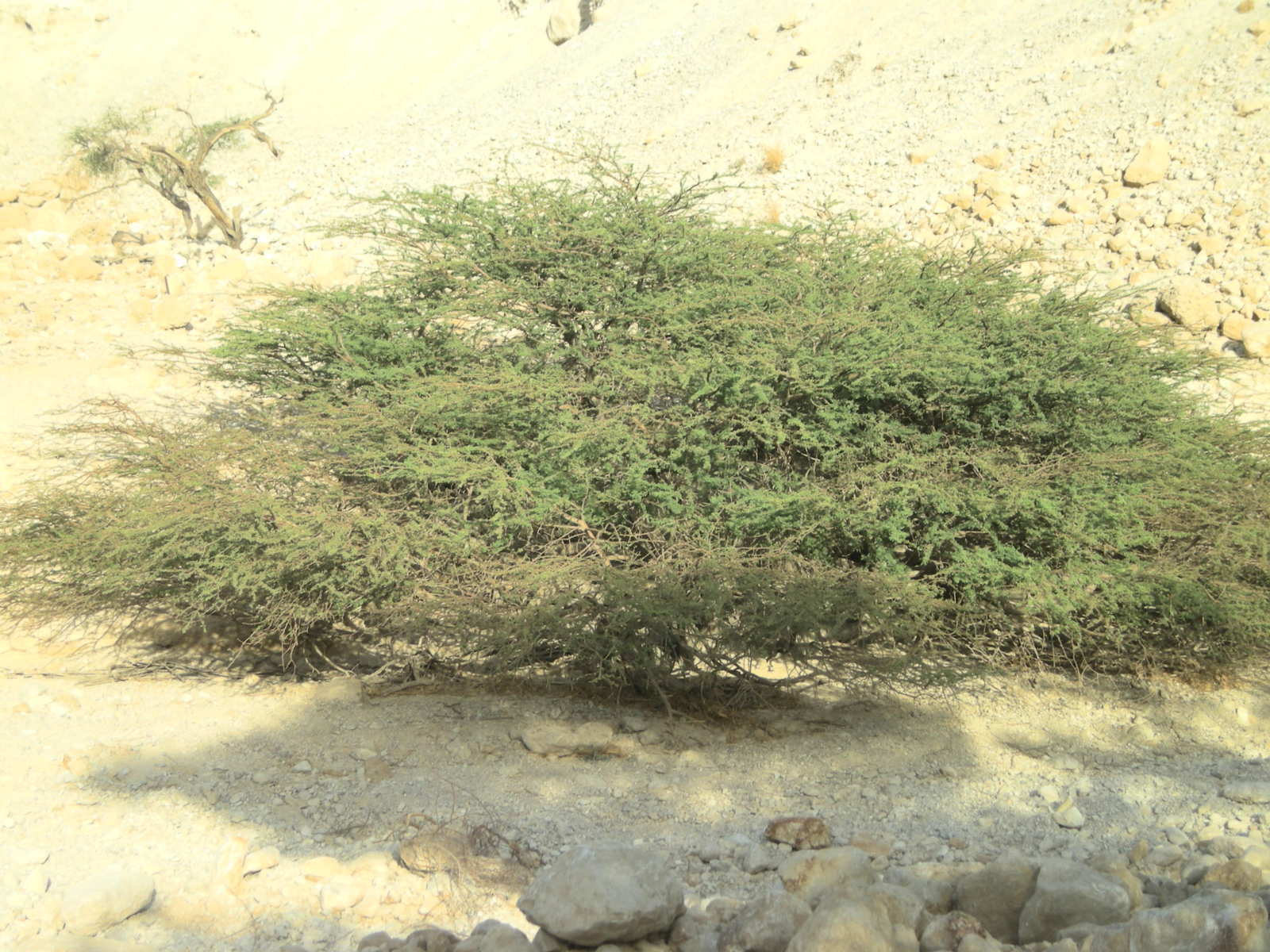 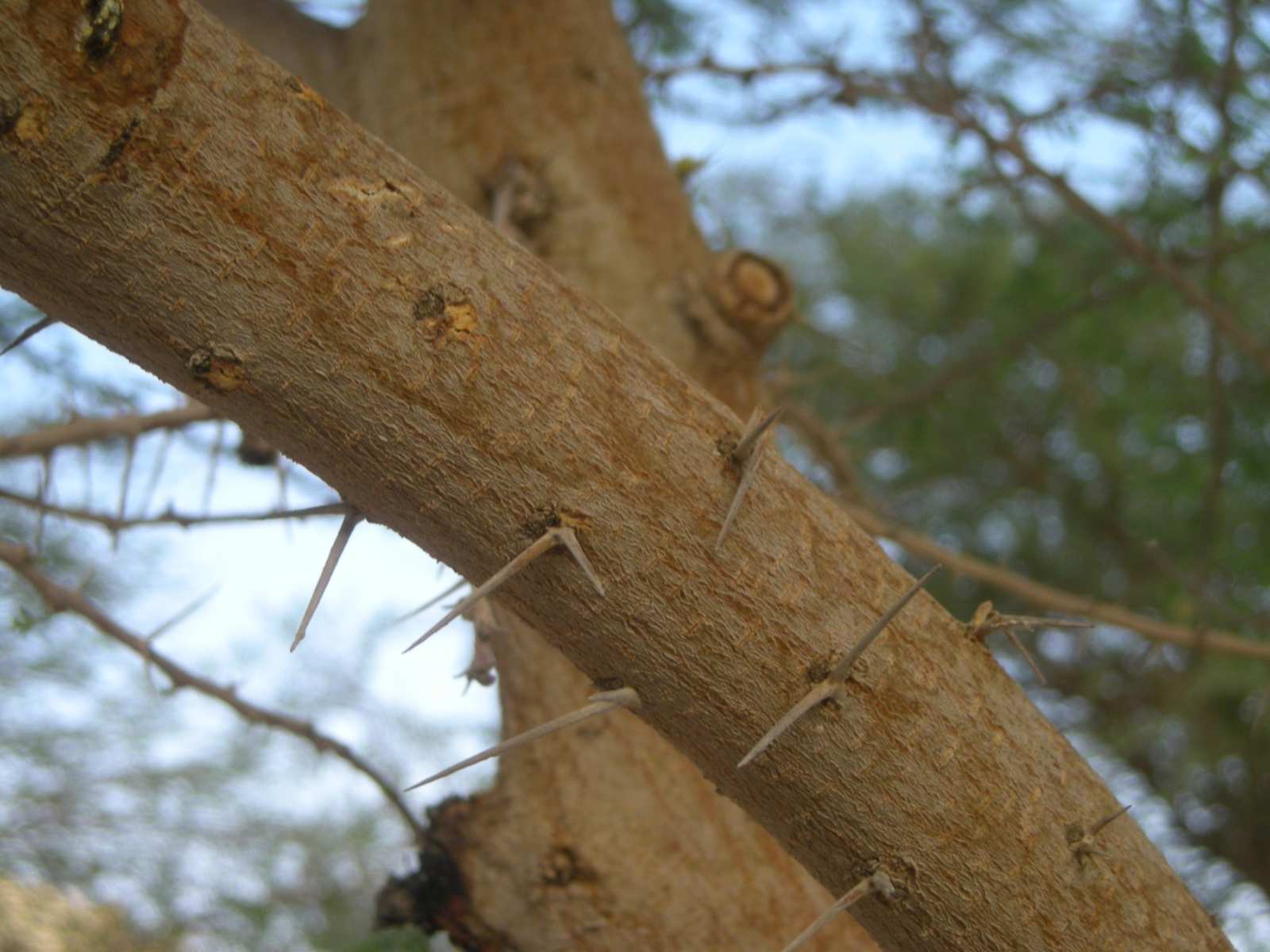 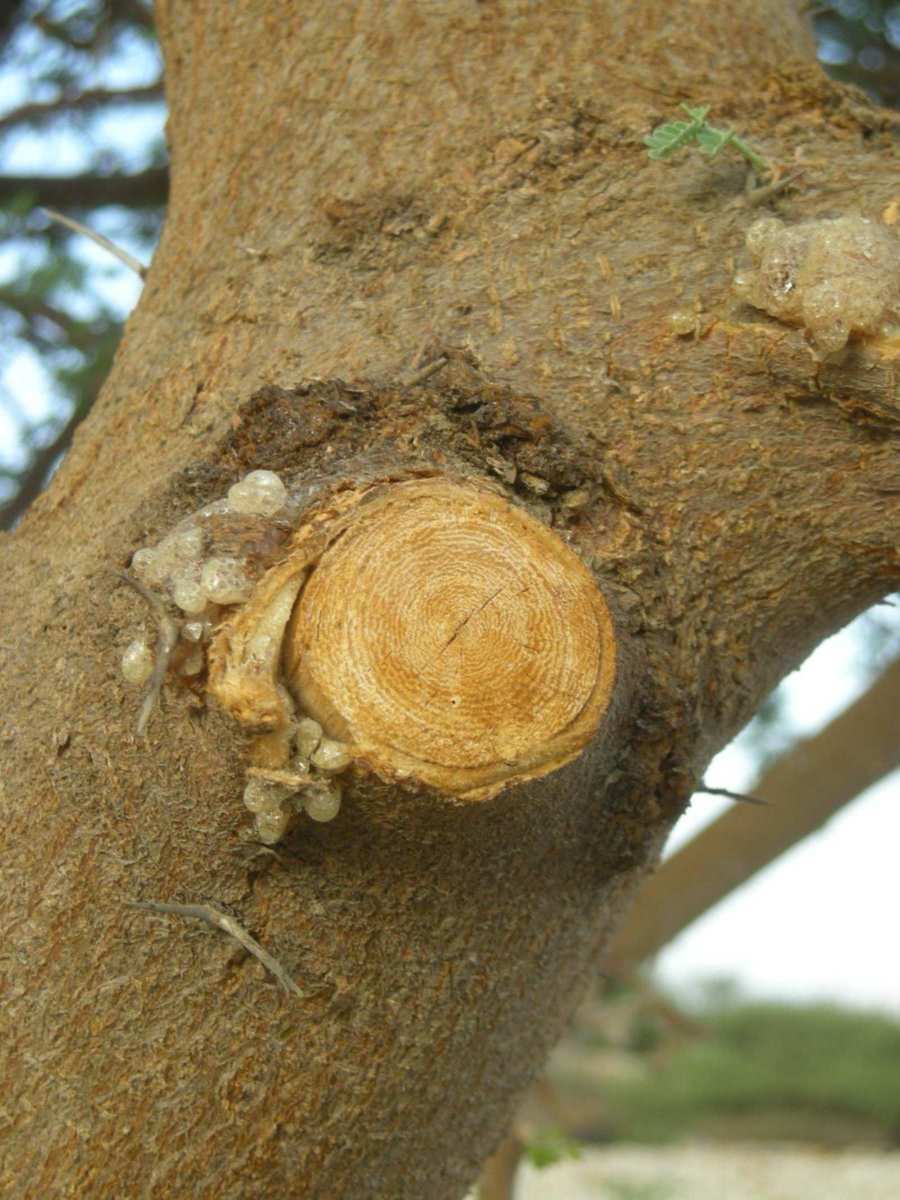 Der Brandopferaltar
Akazienholz
4 Hörner
2 Stangen
5 x 5 Ellen
Höhe: 3 Ellen
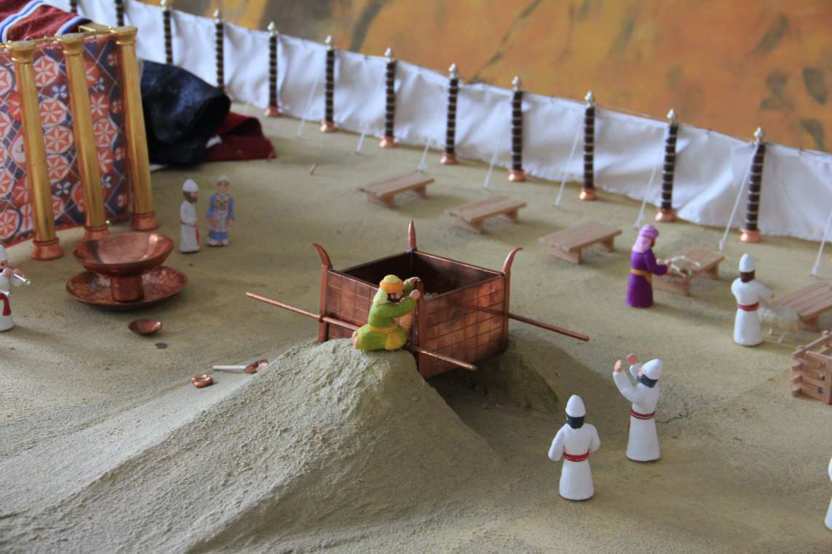 Opfer
Erlösung durch Stellvertretung
Handauflegung
Sündenbekenntnis
Tod und Blut
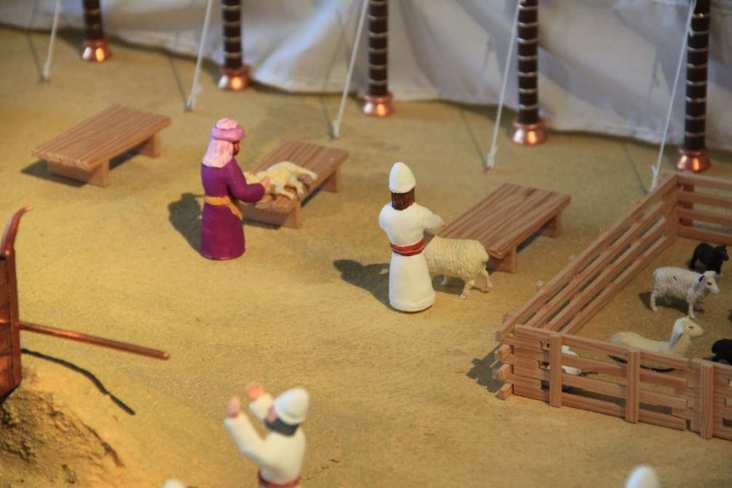 4 Opfer
Brandopfer (Lev 1): Johannes
Friedensopfer (Lev 3): Lukas
Sündopfer (Lev 4): Markus
Schuldopfer (Lev 5): Matthäus
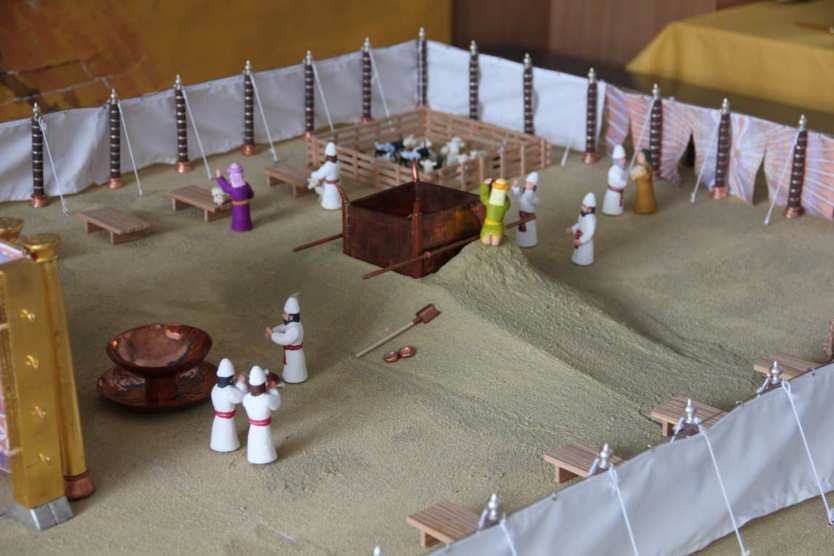 Das Waschbecken
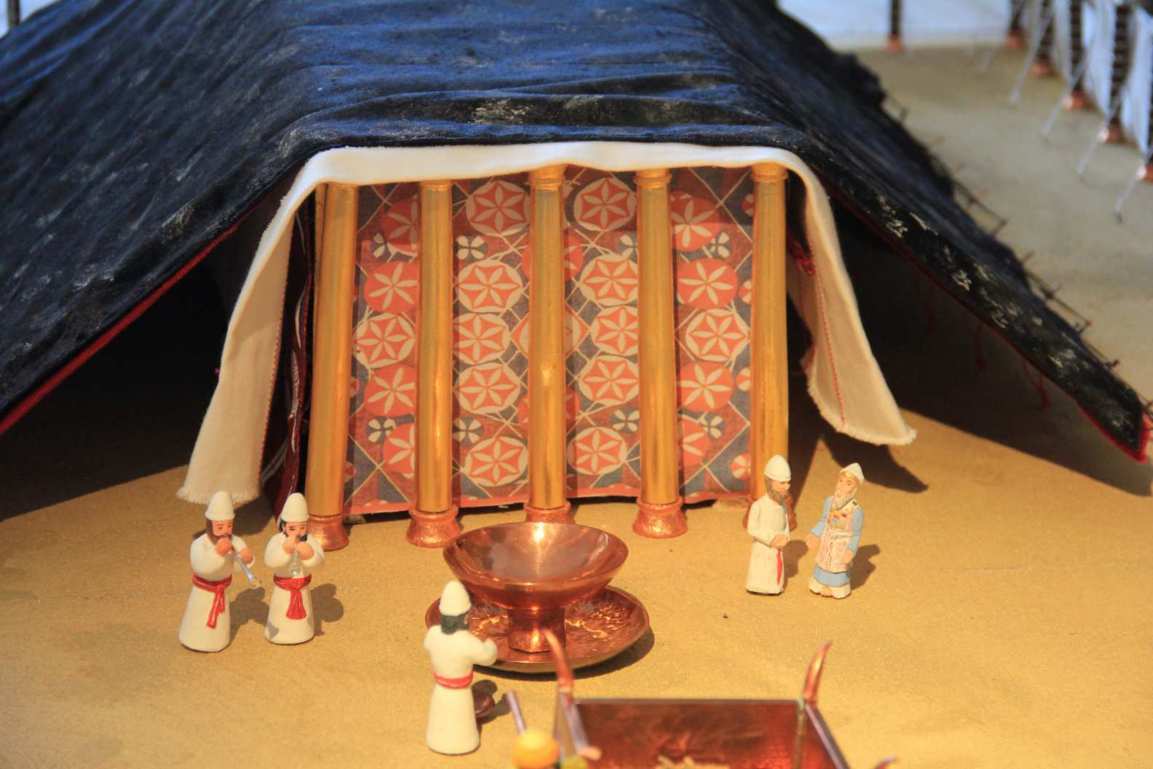 Das Tempelhaus
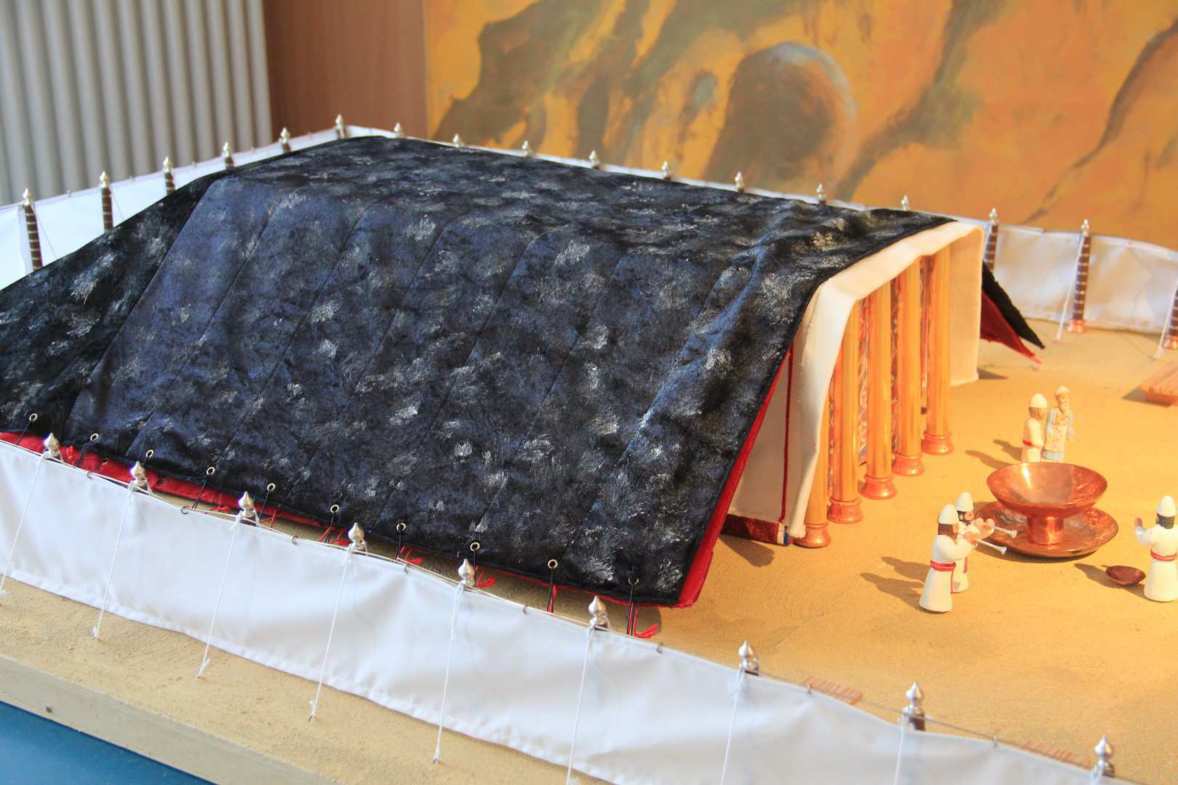 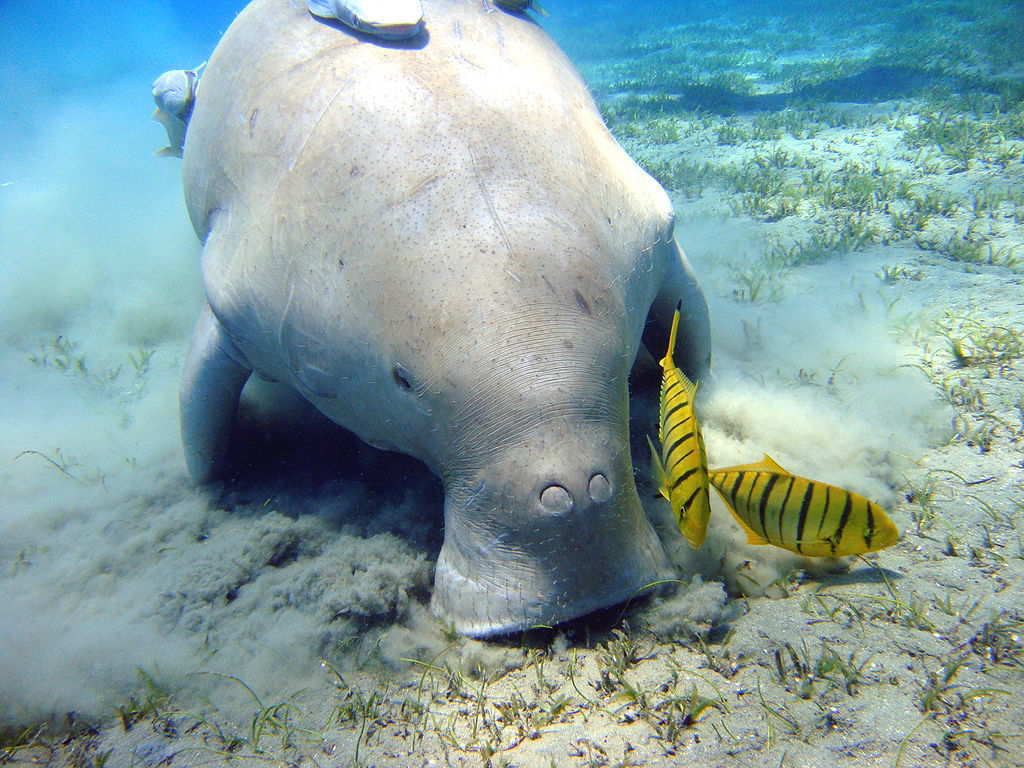 Julien Willem CC-BY-SA 3.0
4 Decken
Seekuh-Felle
Rotgefärbte Widderfelle
Ziegenhaar-Decken
Cherubim-Decken
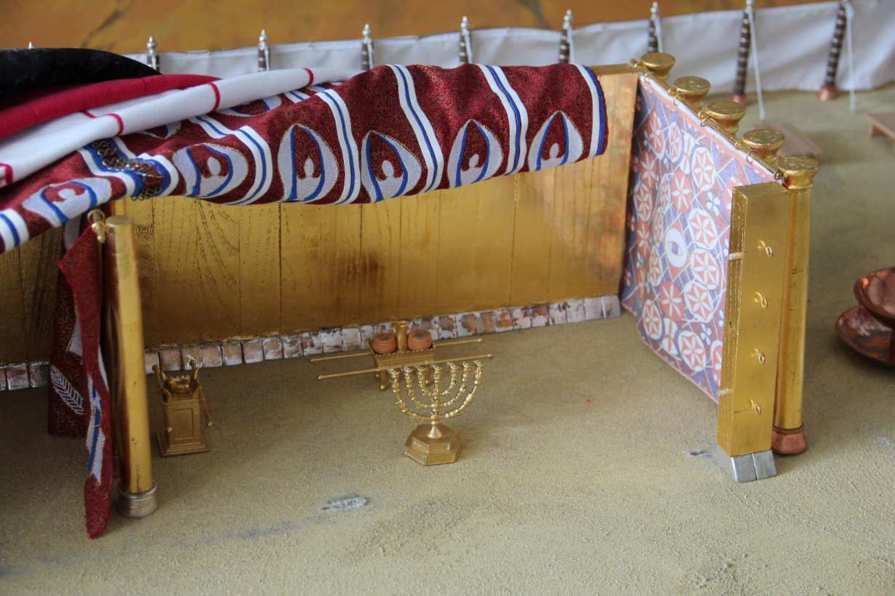 Seekuh-Felle
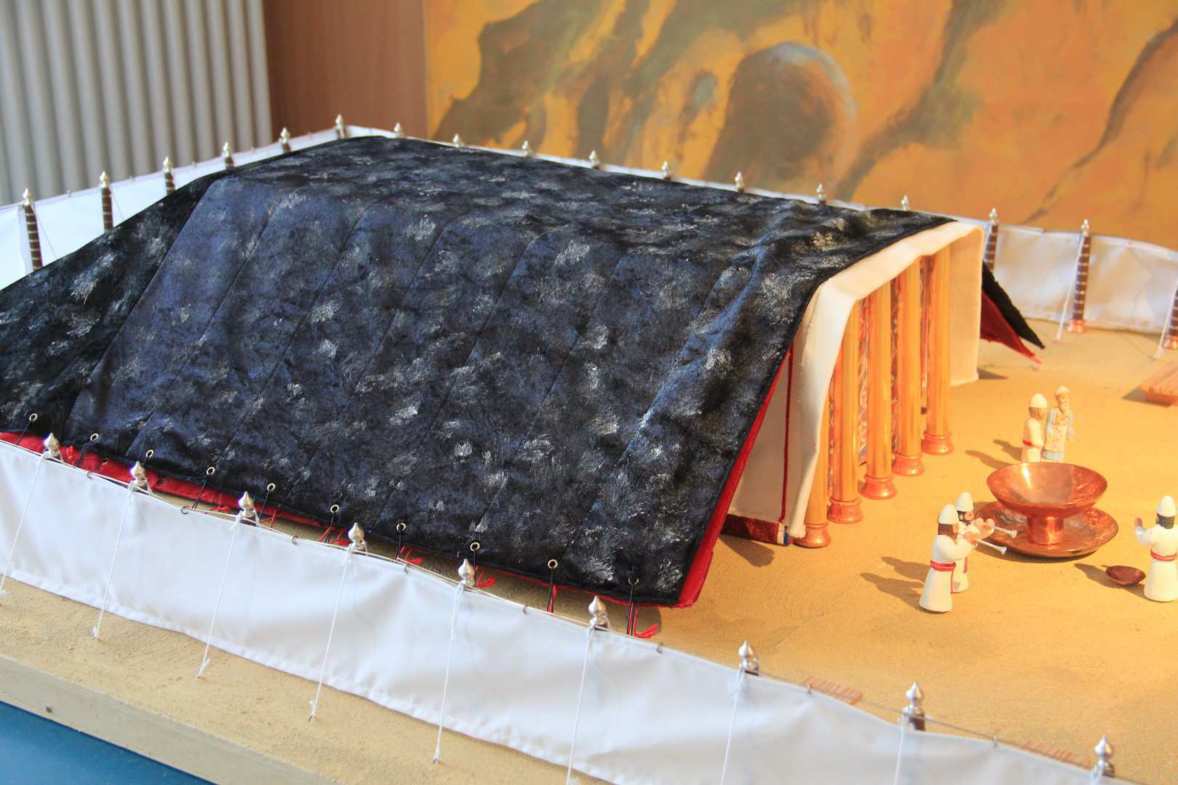 Rotgefärbte Widder-Felle
Hingabe bis zum Tod
Keine Massangaben
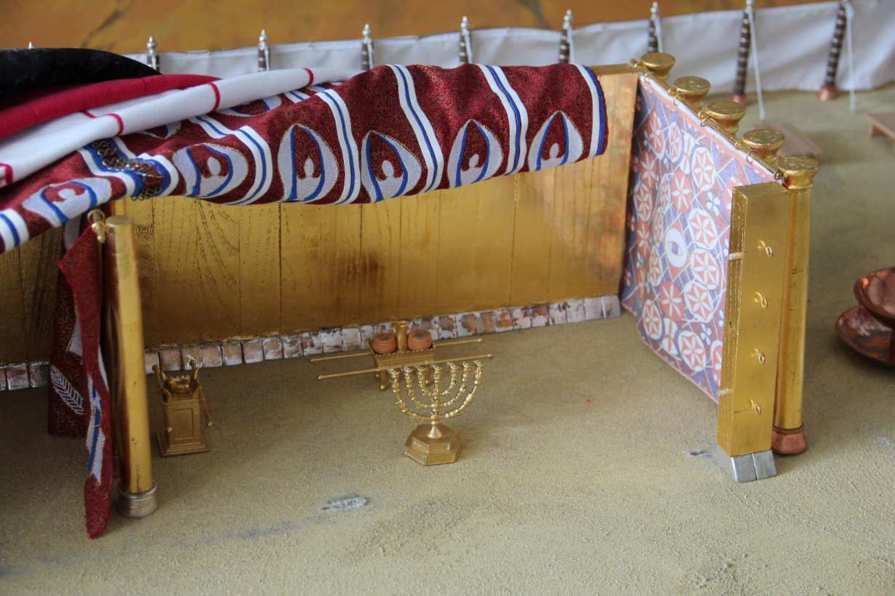 Decken aus Ziegenhaar
5 + 6 Teppiche
50 Klammern aus Bronze
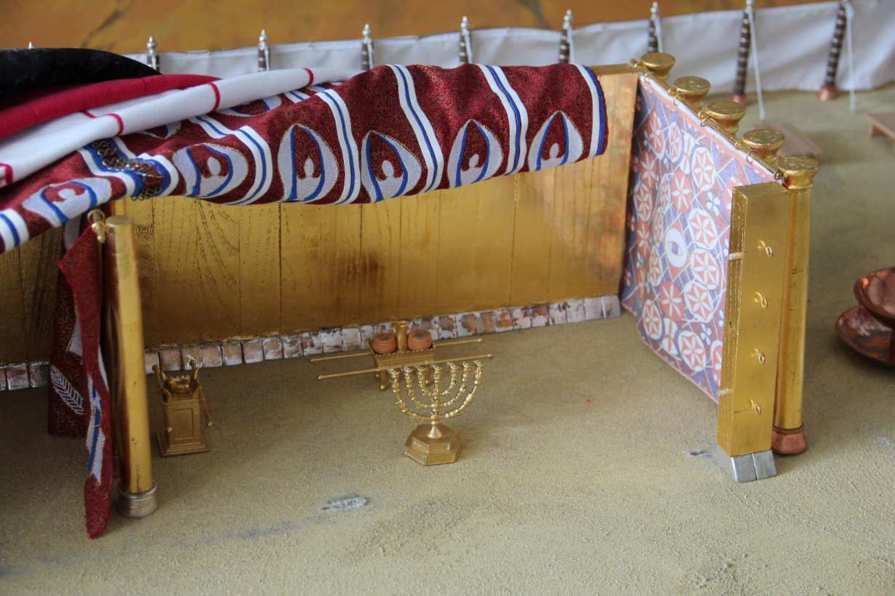 Die Cherubim-Decken
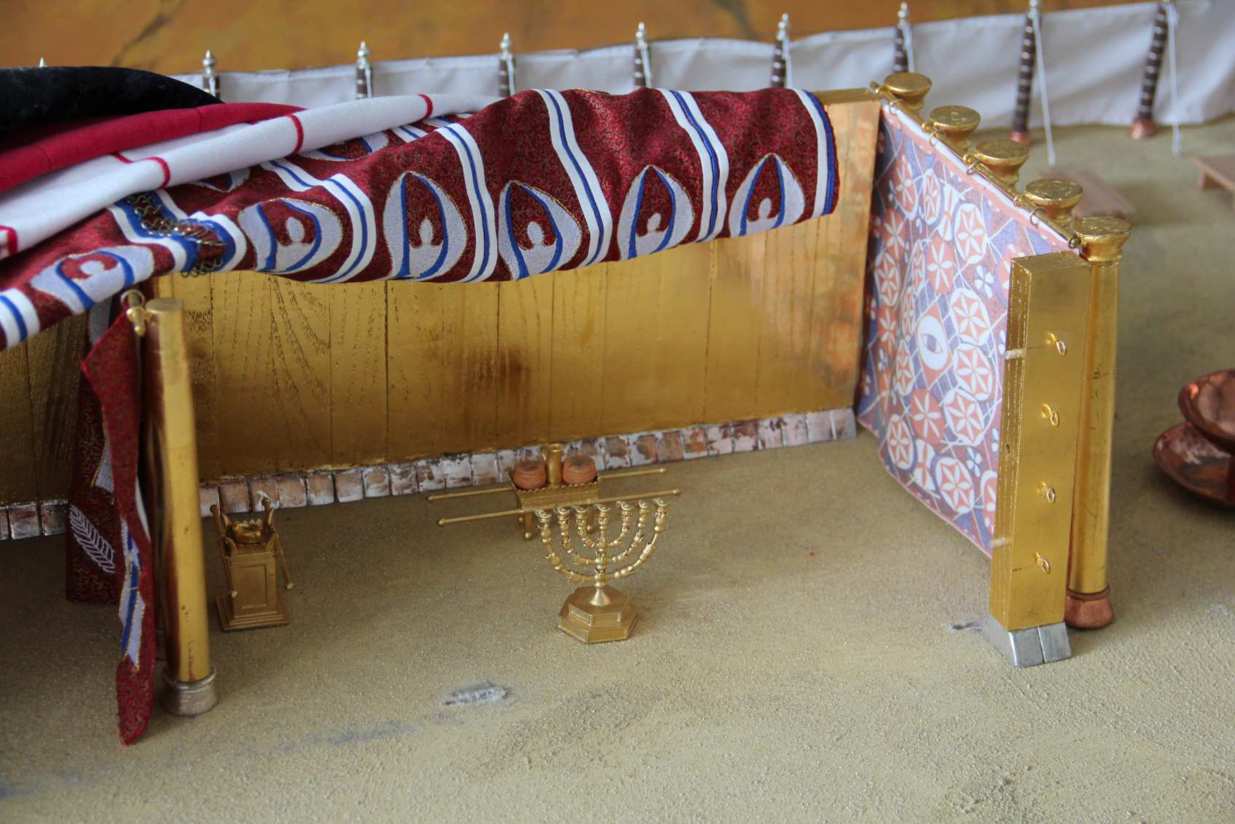 Das goldene Haus
Das Heilige
Das Allerheiligste
Bretter in Gold eingefasst, auf Silbersockeln
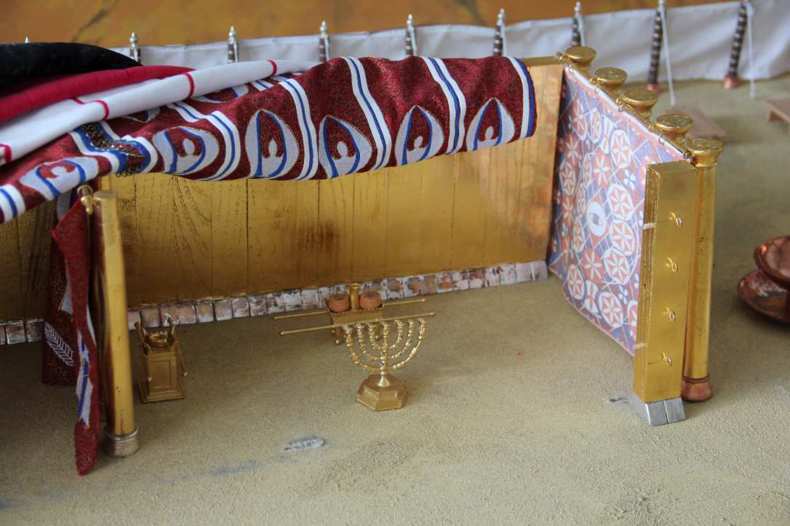 Samuel
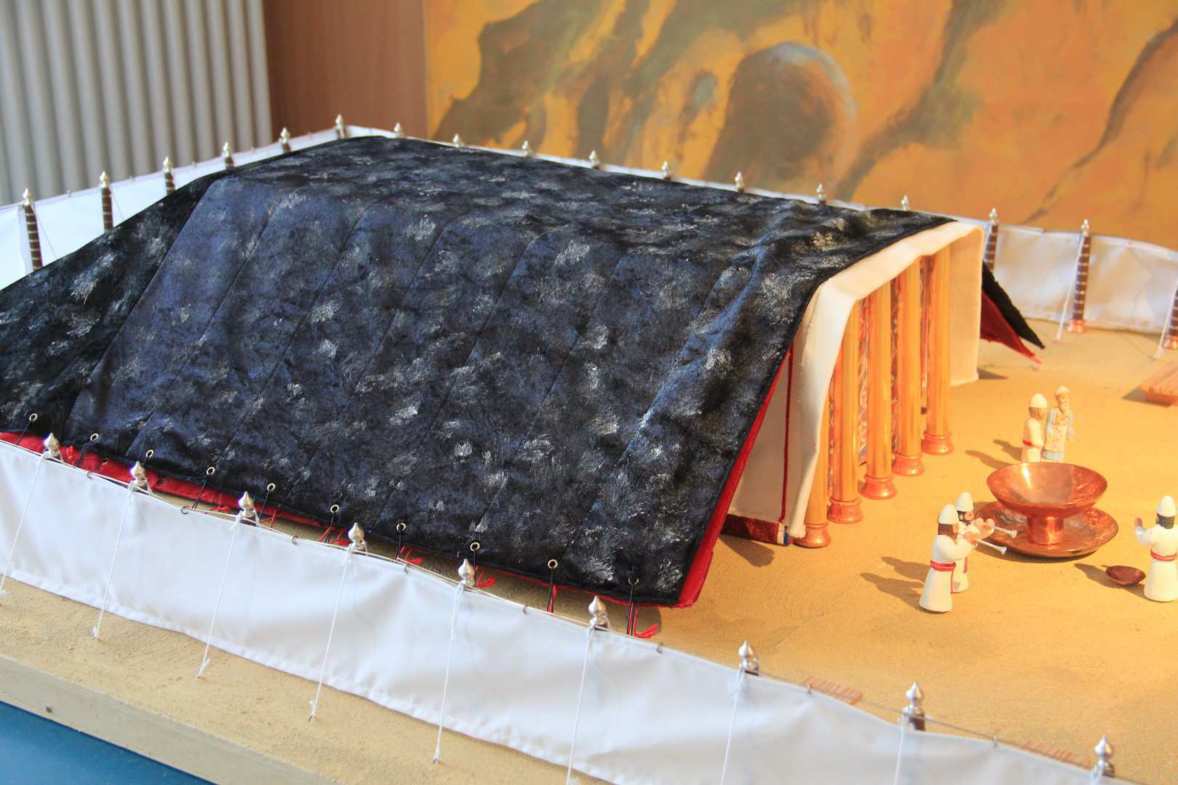 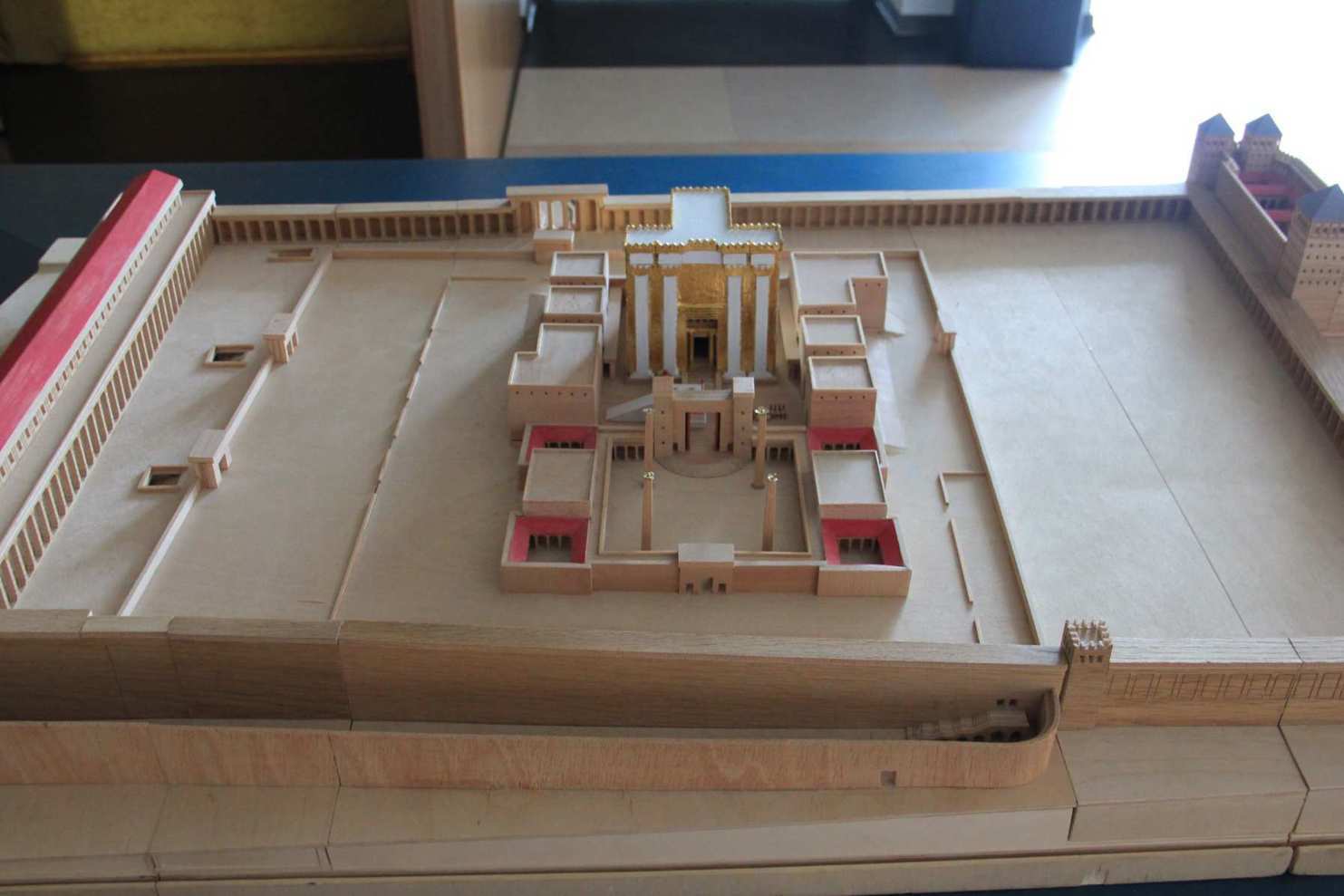 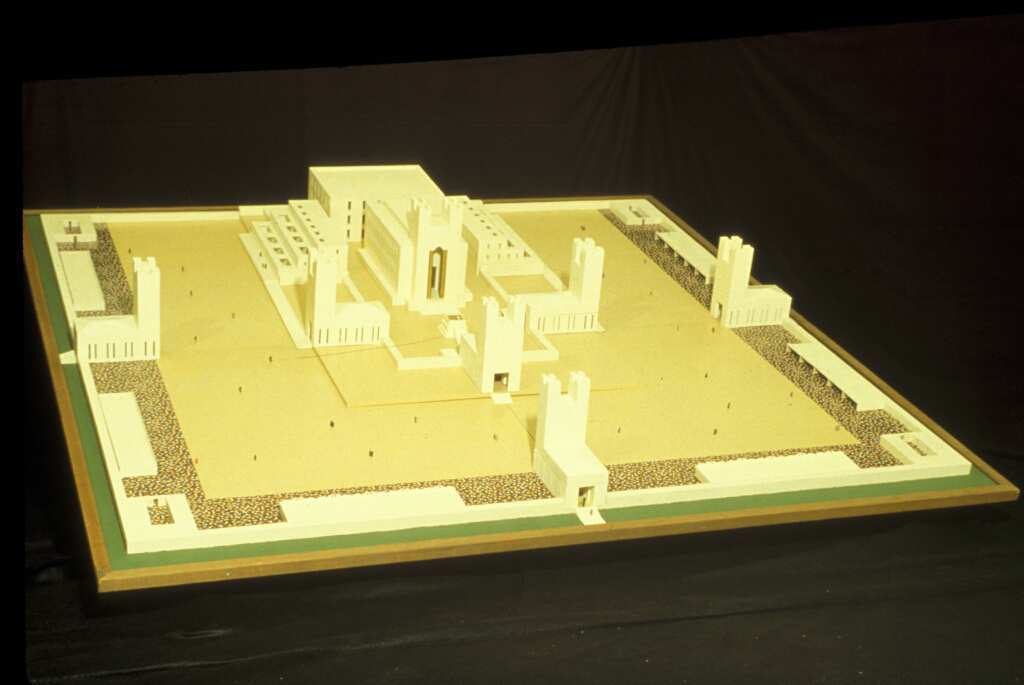 Temple Model: John Schmidt, USAUsed by permission
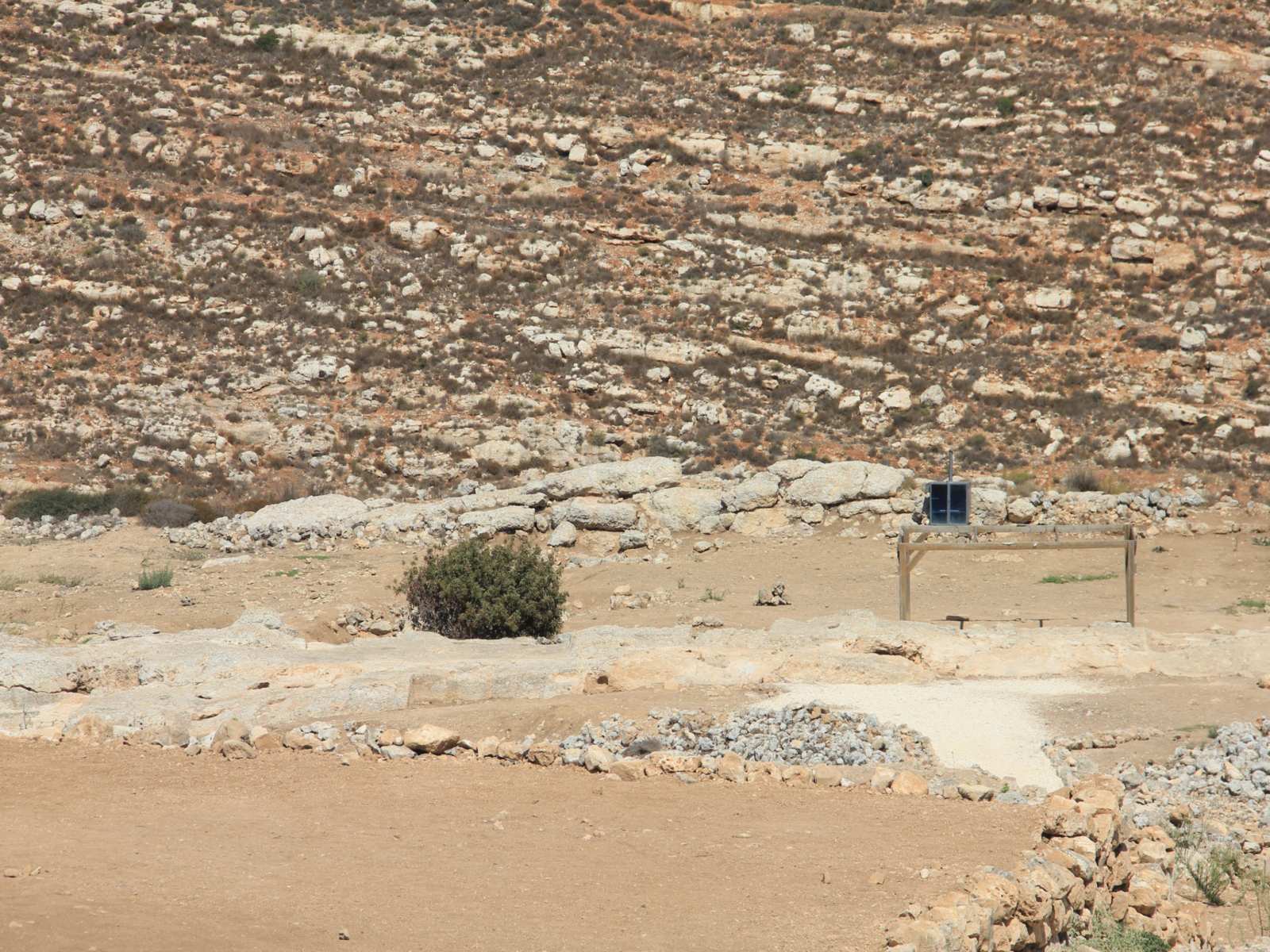 Der Ort der Stiftshütte in Shilo
O
W
28-30 m
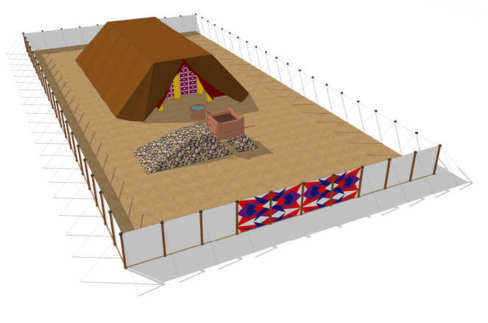 52,5 m
26,25 m
RL
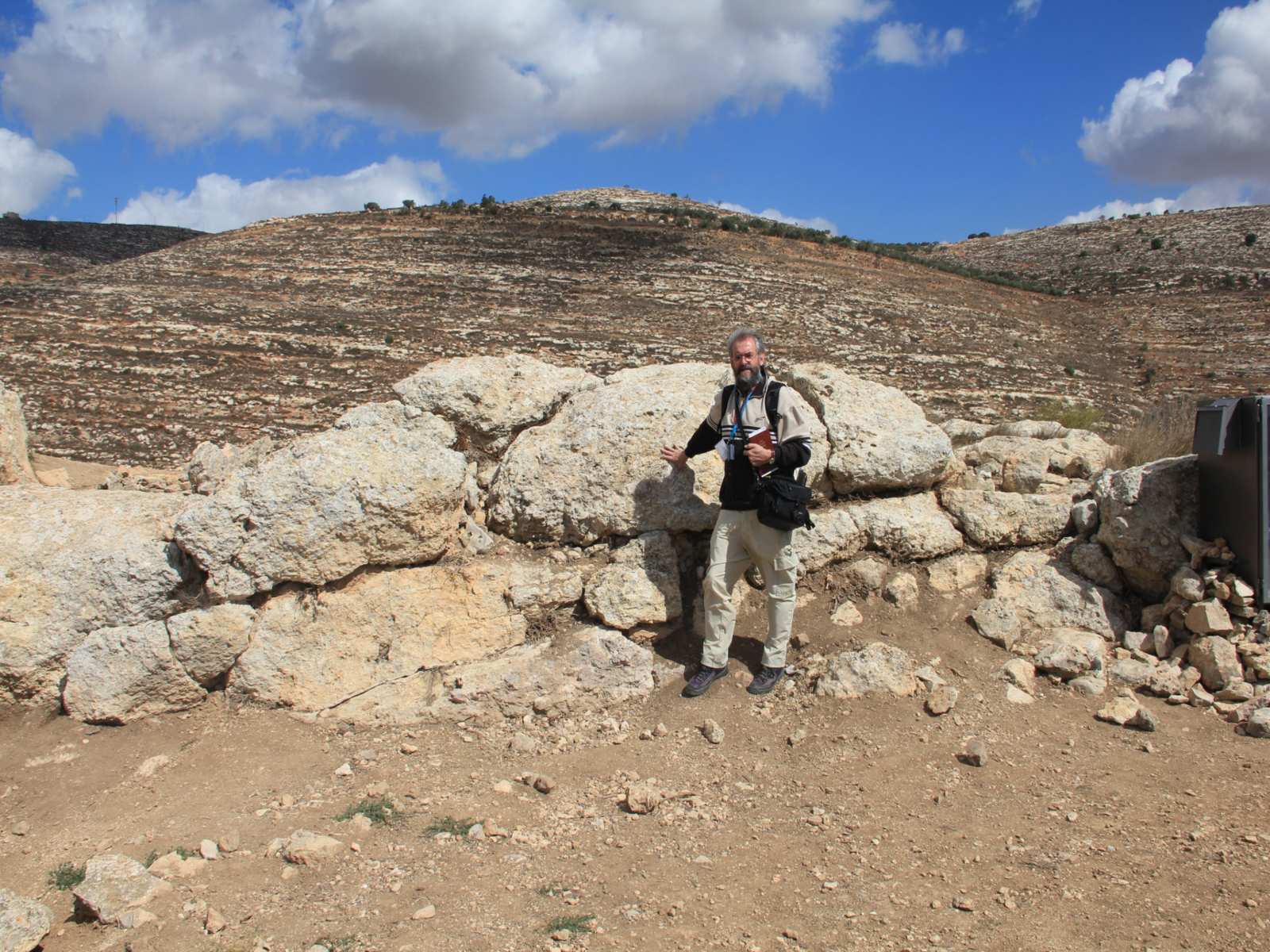 RL
Das Heilige & Allerheiligste
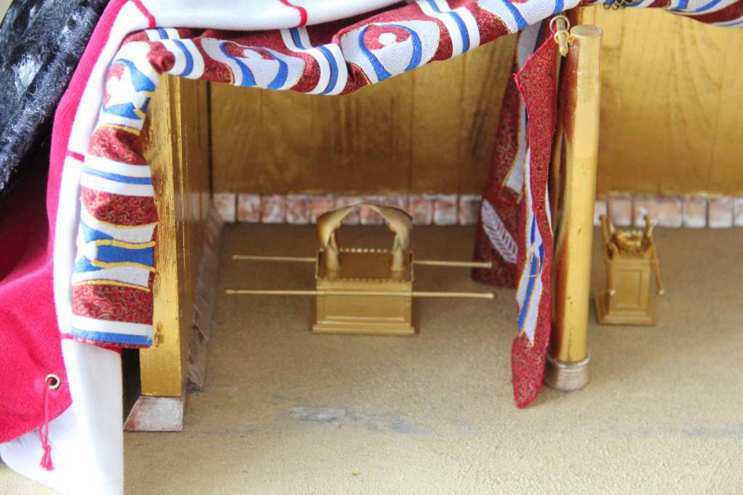 Der Eingangsvorhang
Der Scheidevorhang
Die Wände aus Brettern
Akazienholz
Gold
2 Silber-Sockel
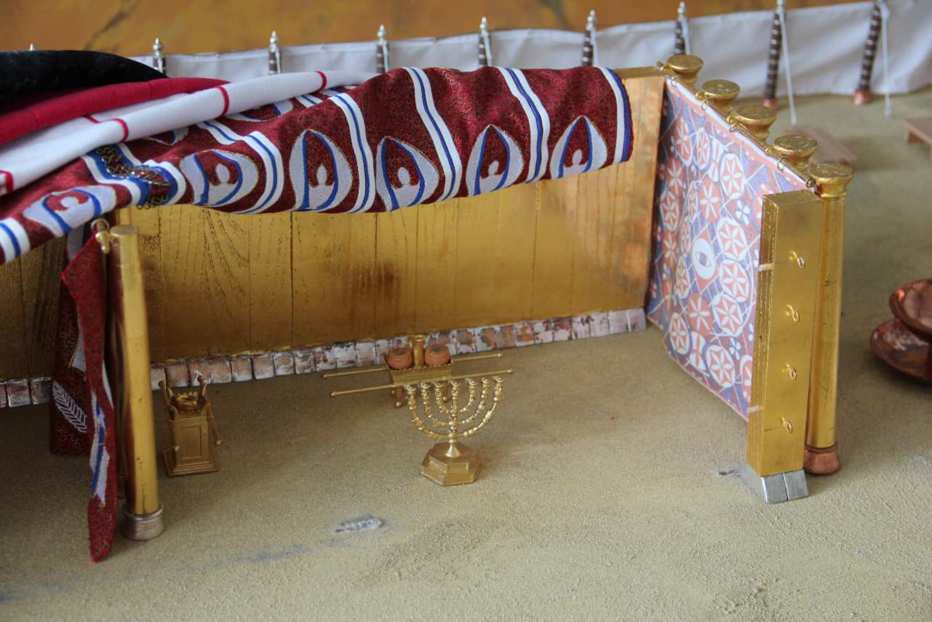 Die Geräte im Heiligen
Der goldene Leuchter
Der goldene Schaubrottisch
Der goldene Räucheraltar
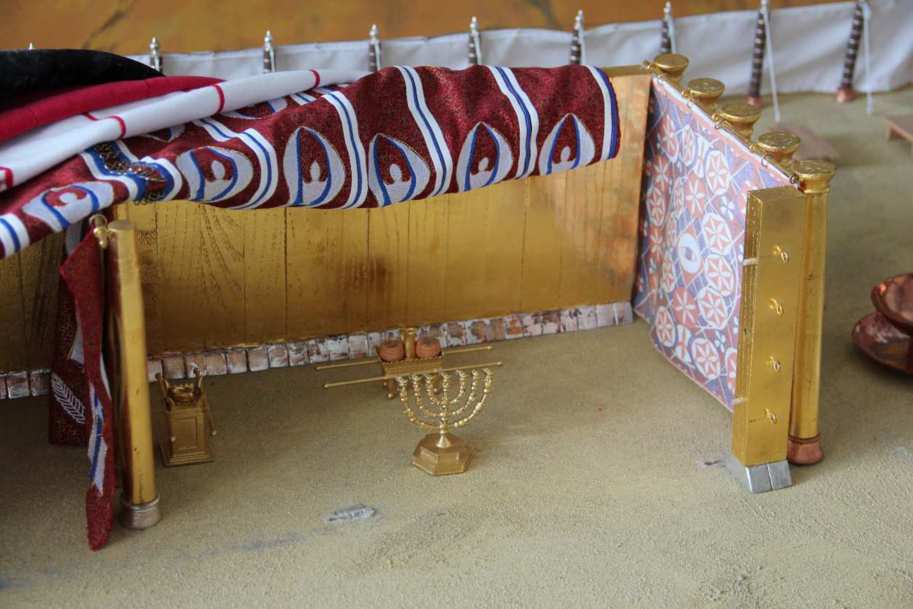 Die 4 sichtbaren Riegel
4 sichtbare Riegel
„wohl zusammengefügt und verbunden“ (Eph 4,16)
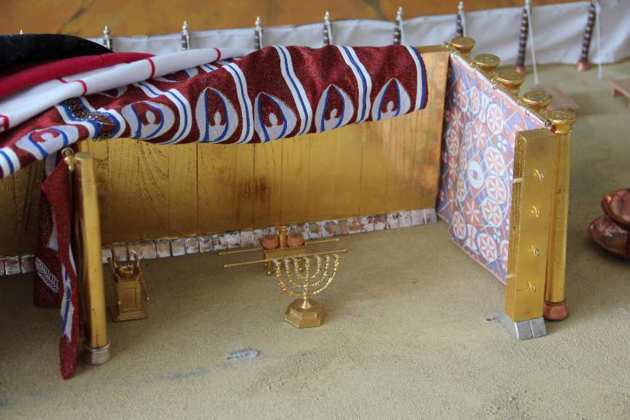 Der Schaubrottisch
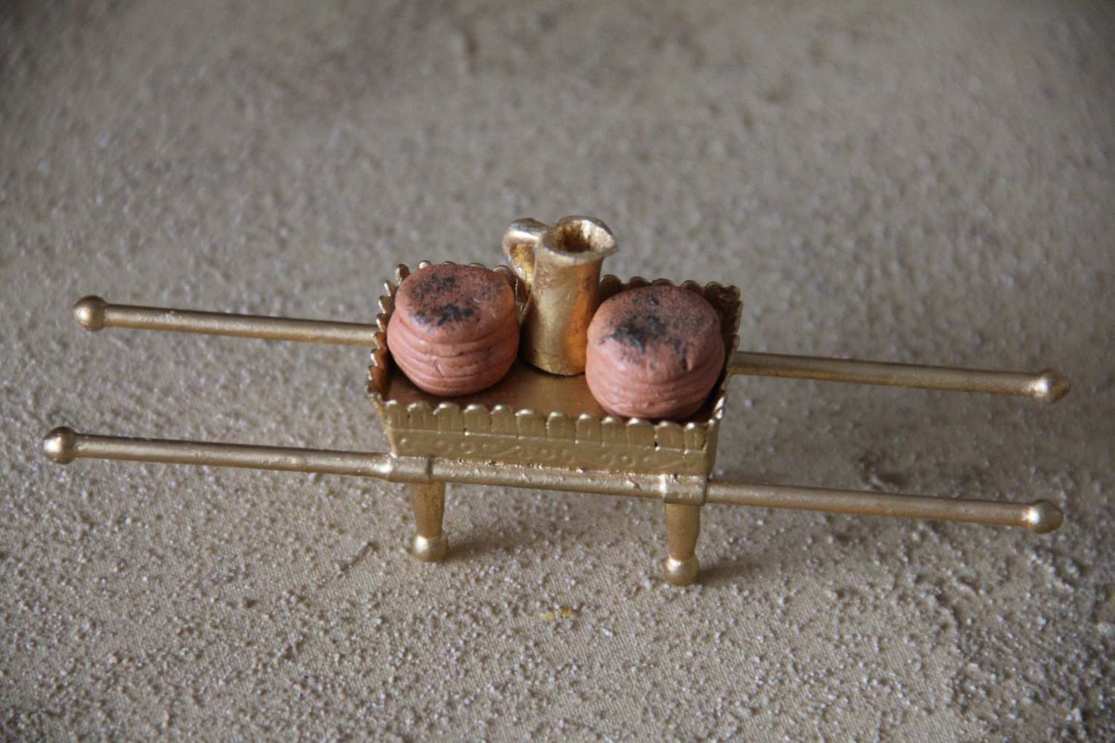 Der goldene Räucheraltar
Akazienholz
Gold
4 Hörner
2 Stangen
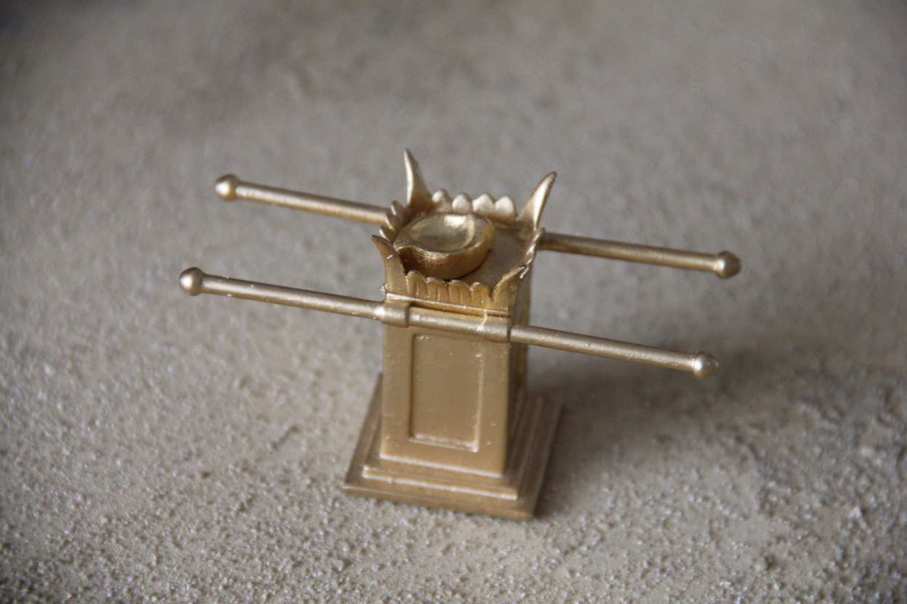 Der goldene Leuchter
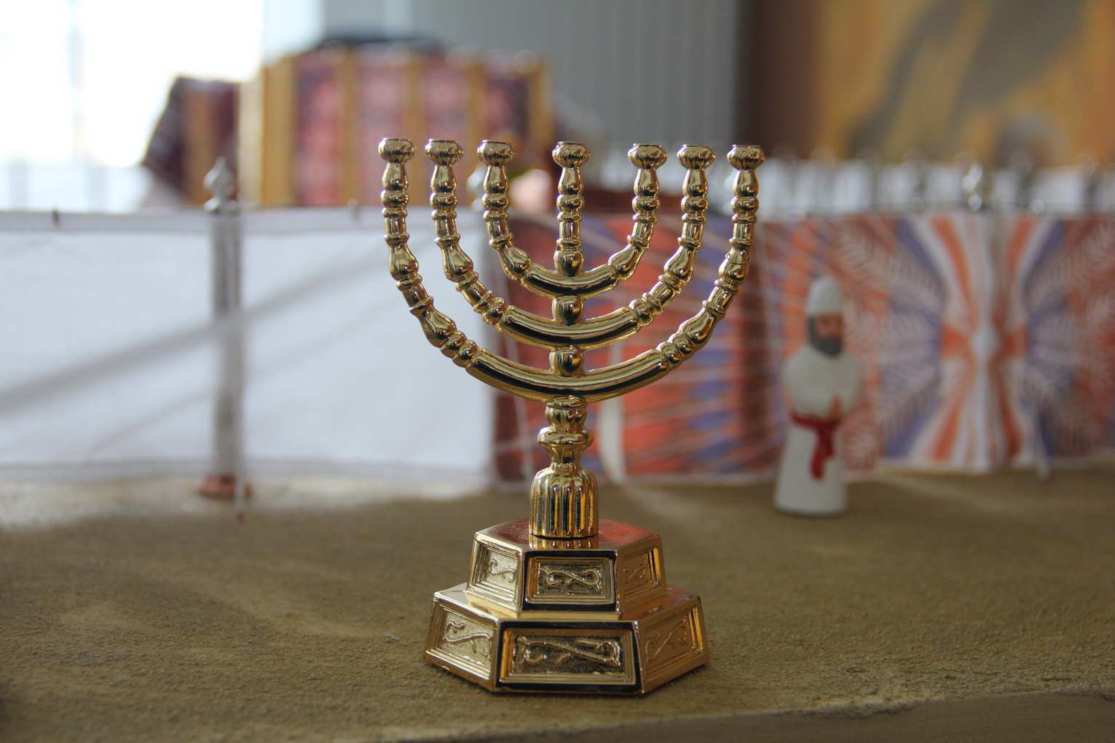 Das Allerheiligste
Der Scheidevorhang
10 x 10 x 10 Ellen
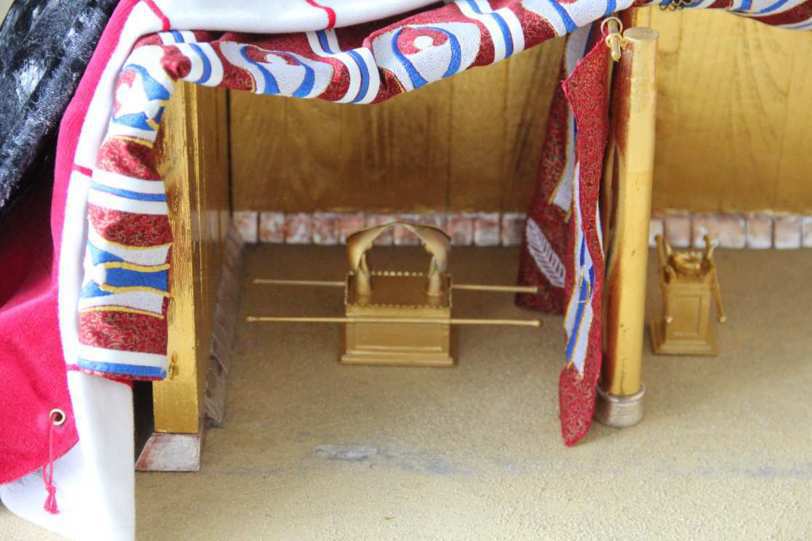 Die Bundeslade
Akazienholz
Gold
Der Sühnedeckel
2 Cherube
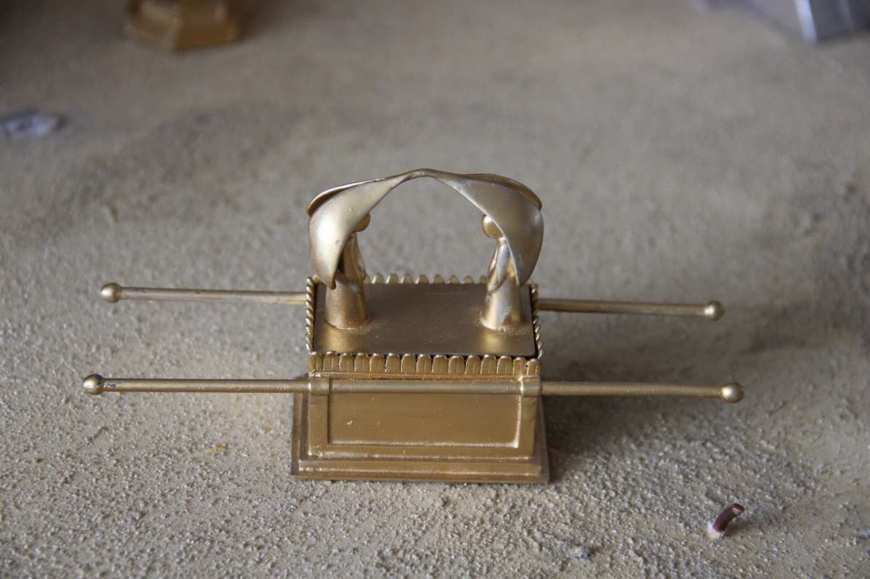 Gottes Offenbarung in Gericht & Gnade
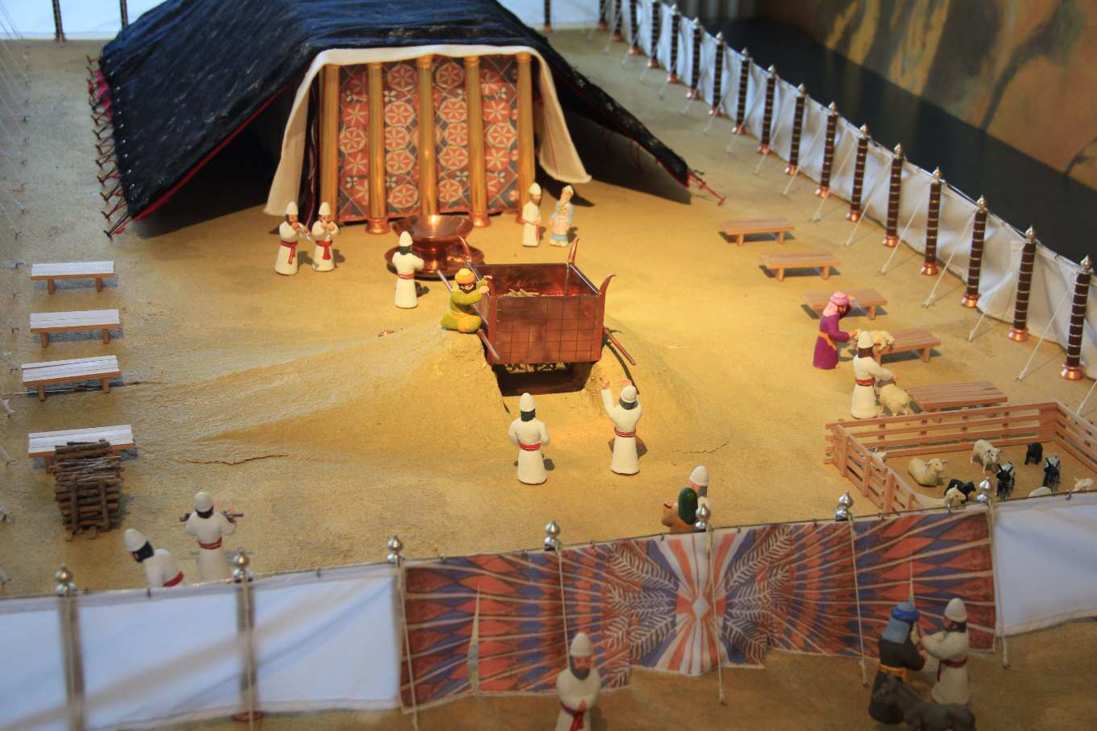 Fotos und Zitate
FP = Free Picture (public domain)
Fotos ohne Angabe = Roger Liebi

Modell der Stiftshütte und des Zweiten Tempels:Matthias Hempel, Kultur- und Begegnungszentrum DE-Reichenbach

Bibelzitate: Alte Elberfelder Bibelübersetzung
Quellen und Lizenzen
GNU = GNU 1.2 or later 

Detailed informations on the GNU FDL licence :
http://en.wikipedia.org/wiki/Wikipedia:Text of_the_GNU_Free_Documentation_License
CCA
Detailed informations on the Creative Commons (CC) licence:
http://en.wikipedia.org/wiki/Creative_Commons